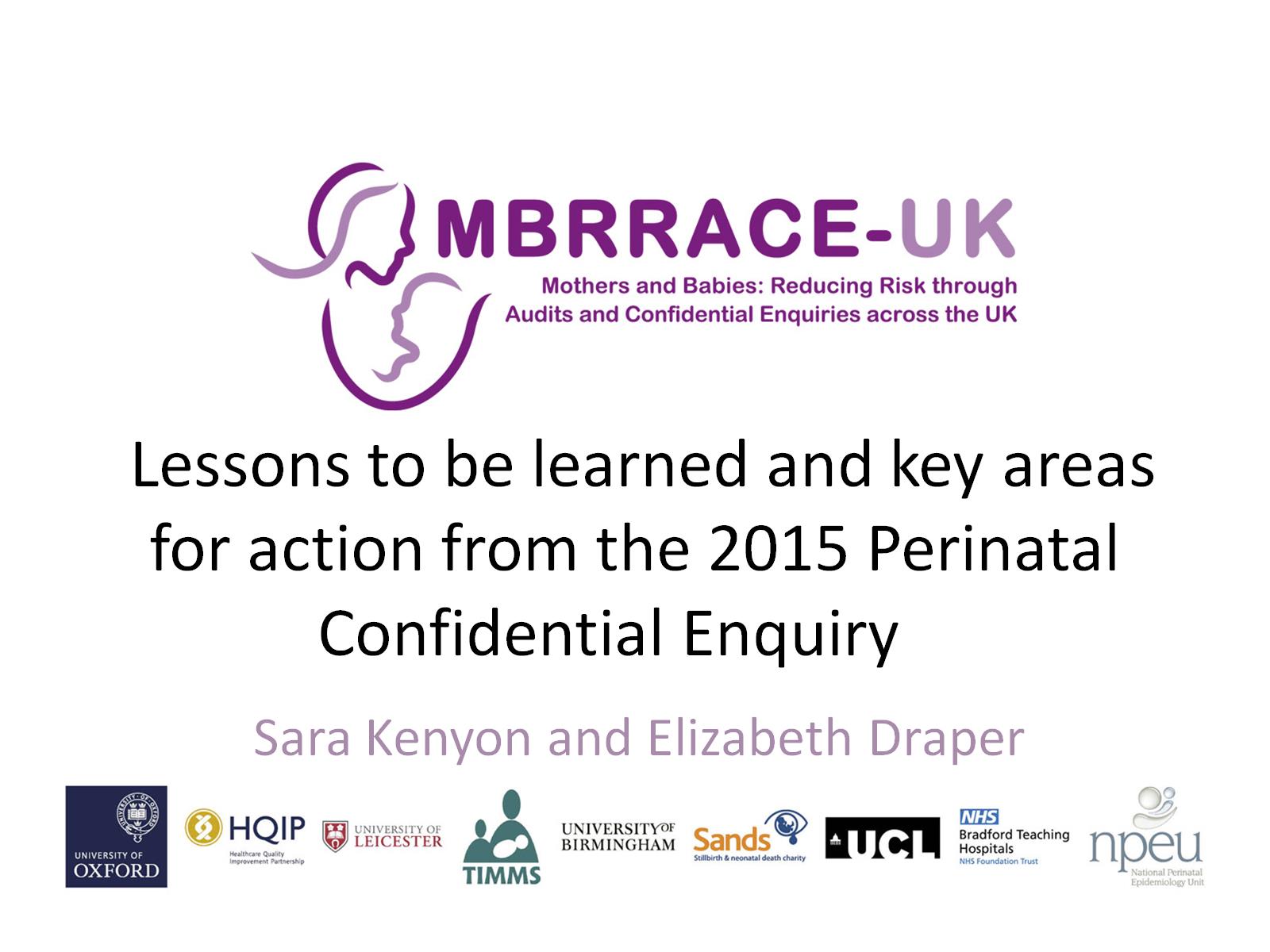 Lessons to be learned and key areas for action from the 2015 Perinatal Confidential Enquiry
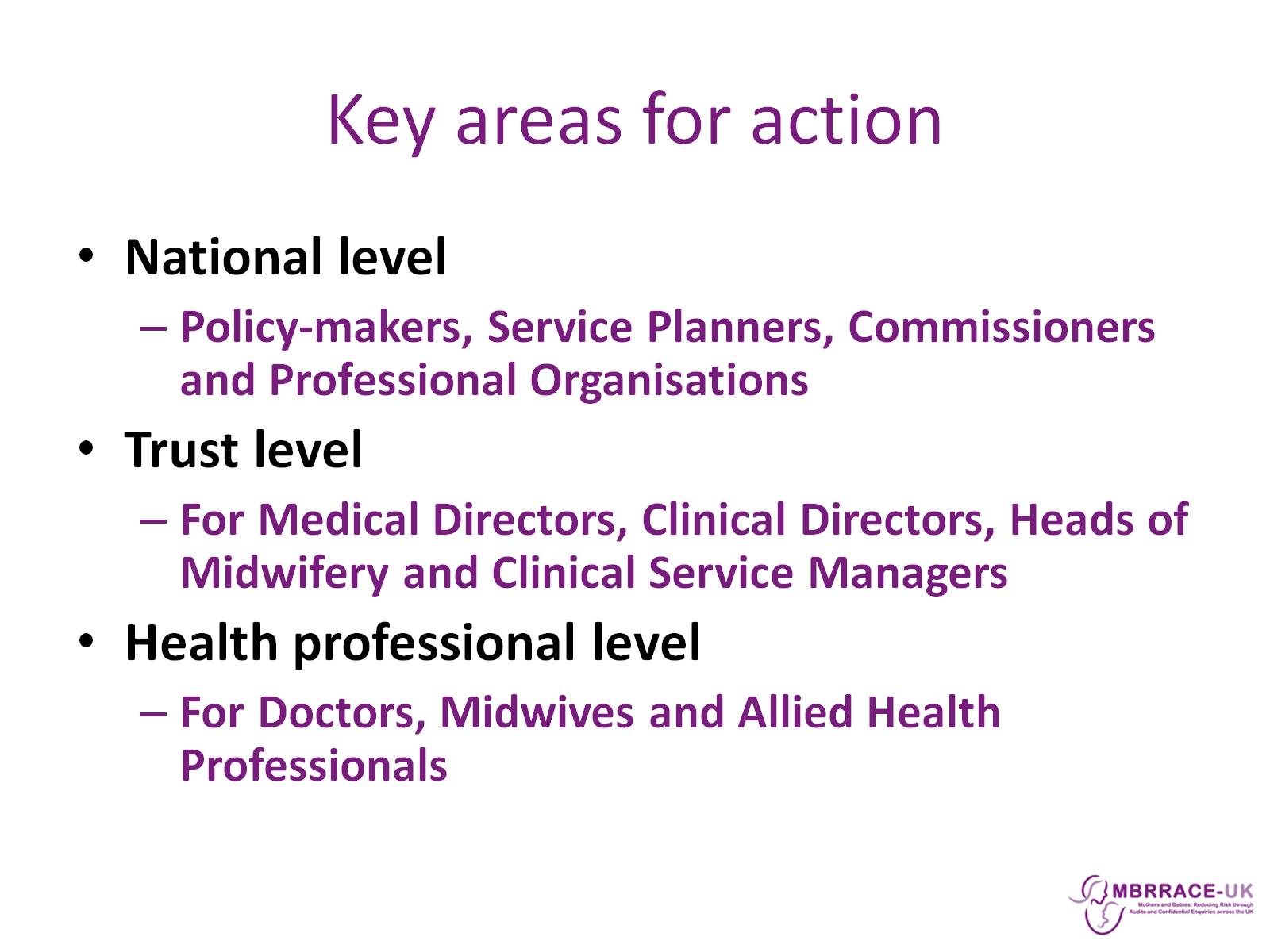 Key areas for action
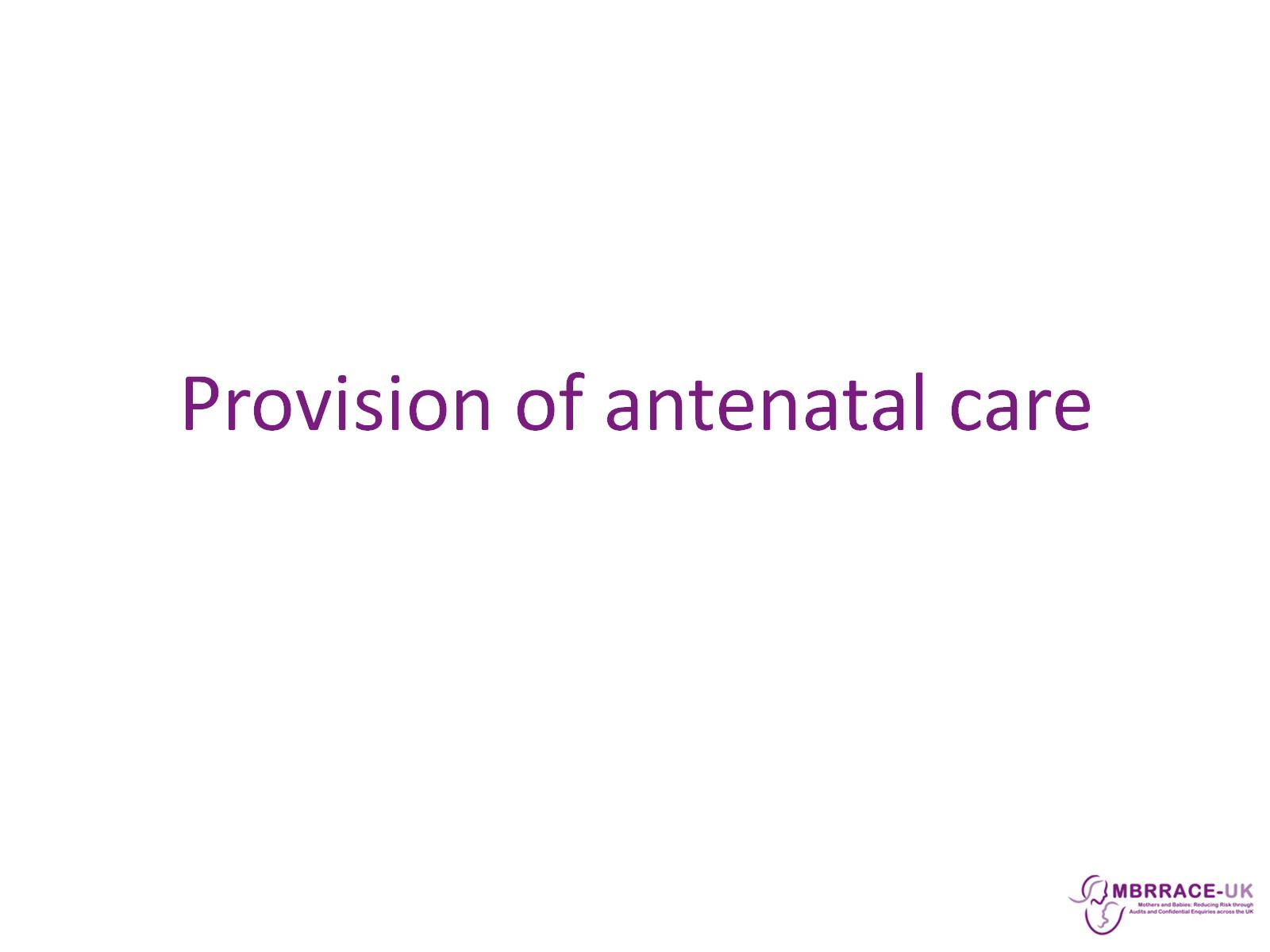 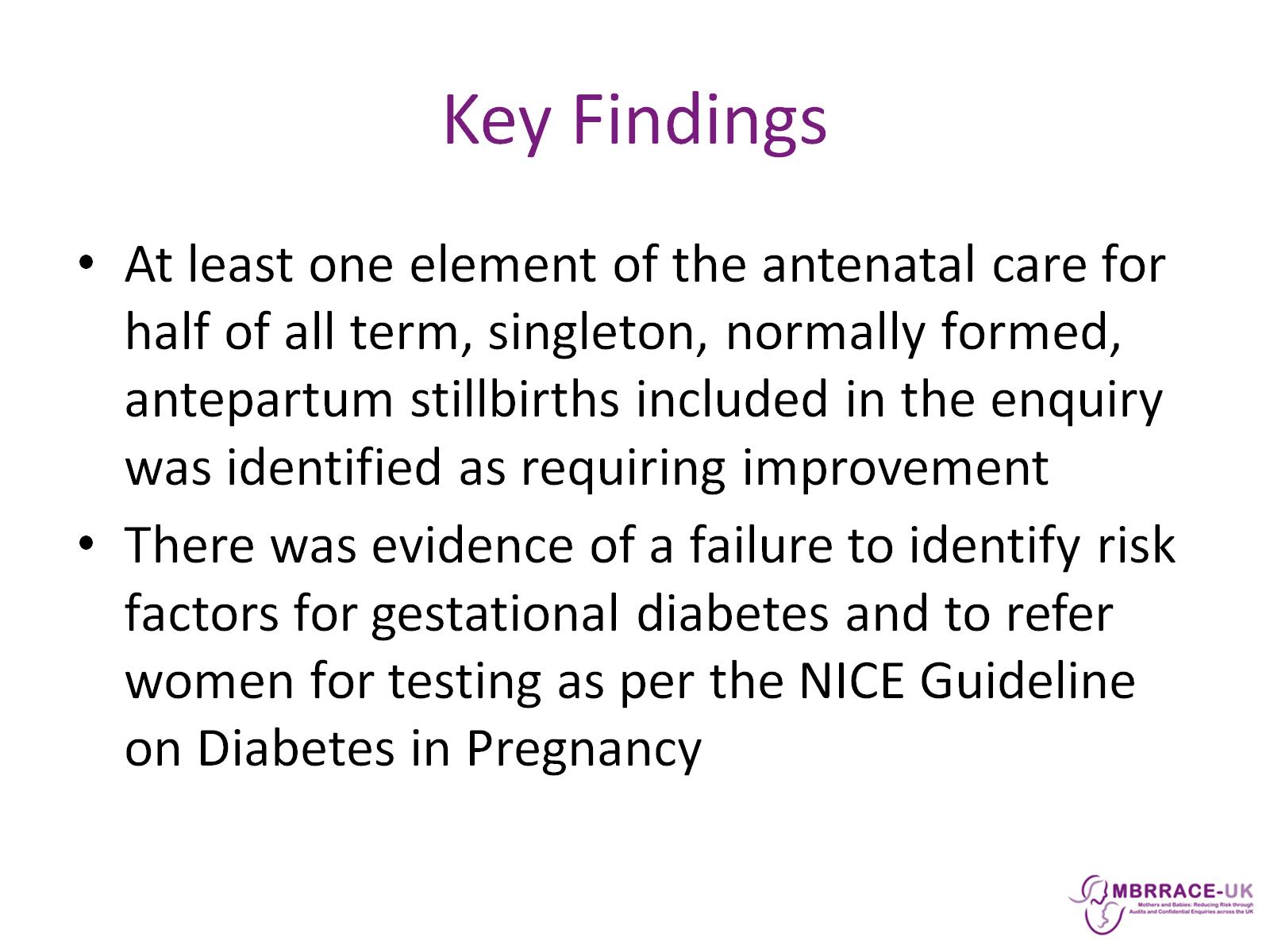 Key Findings
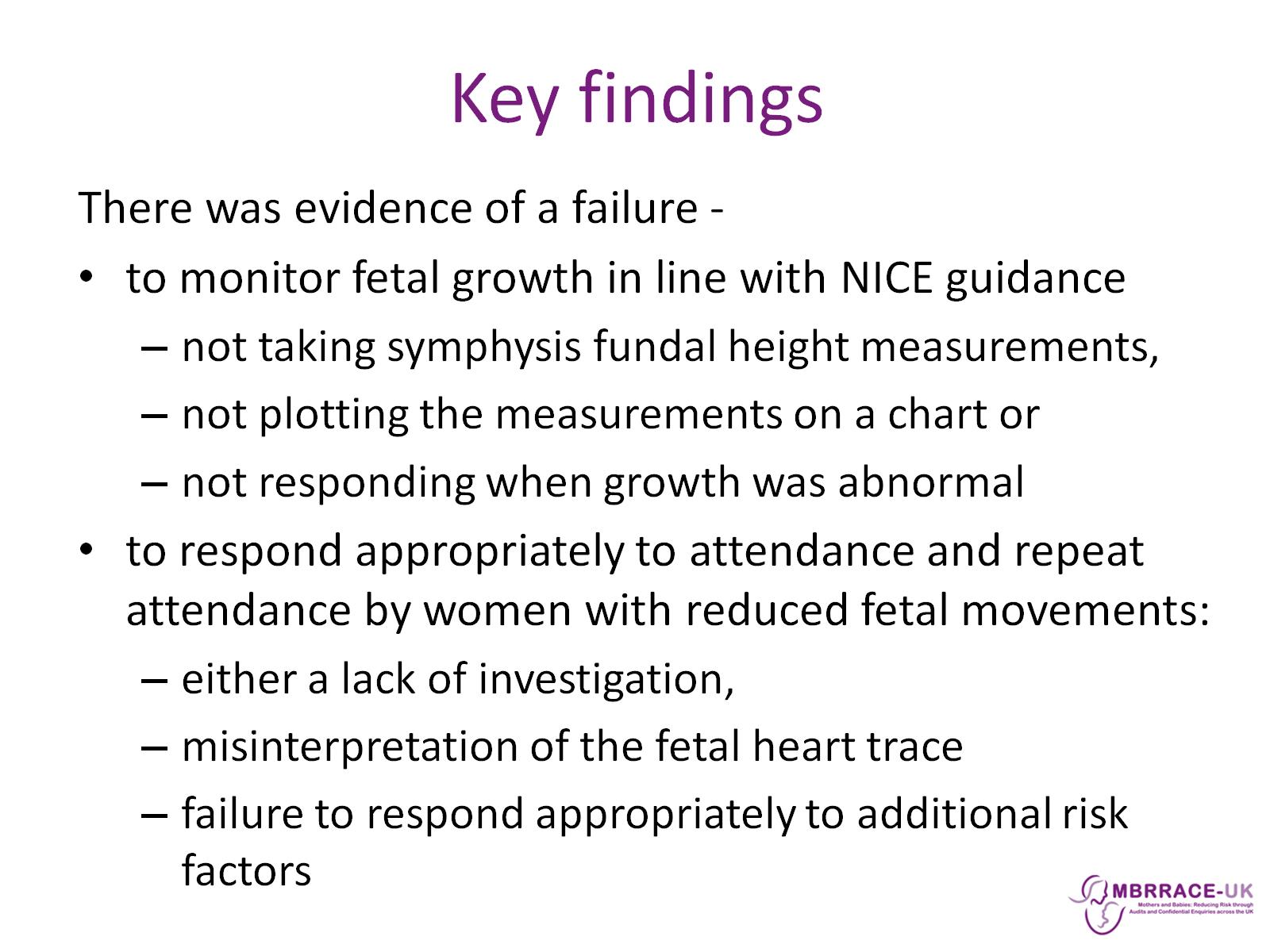 Key findings
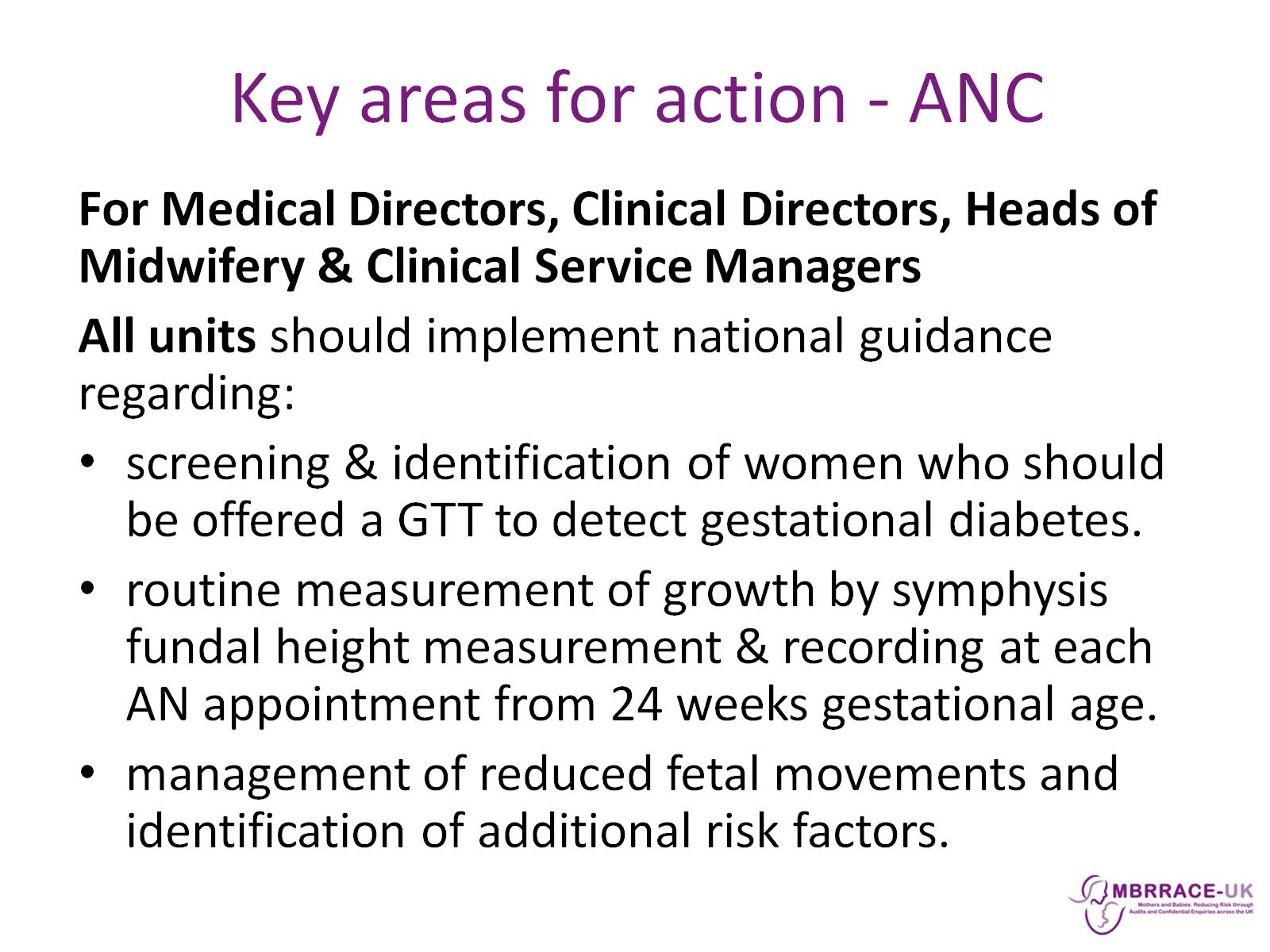 Key areas for action - ANC
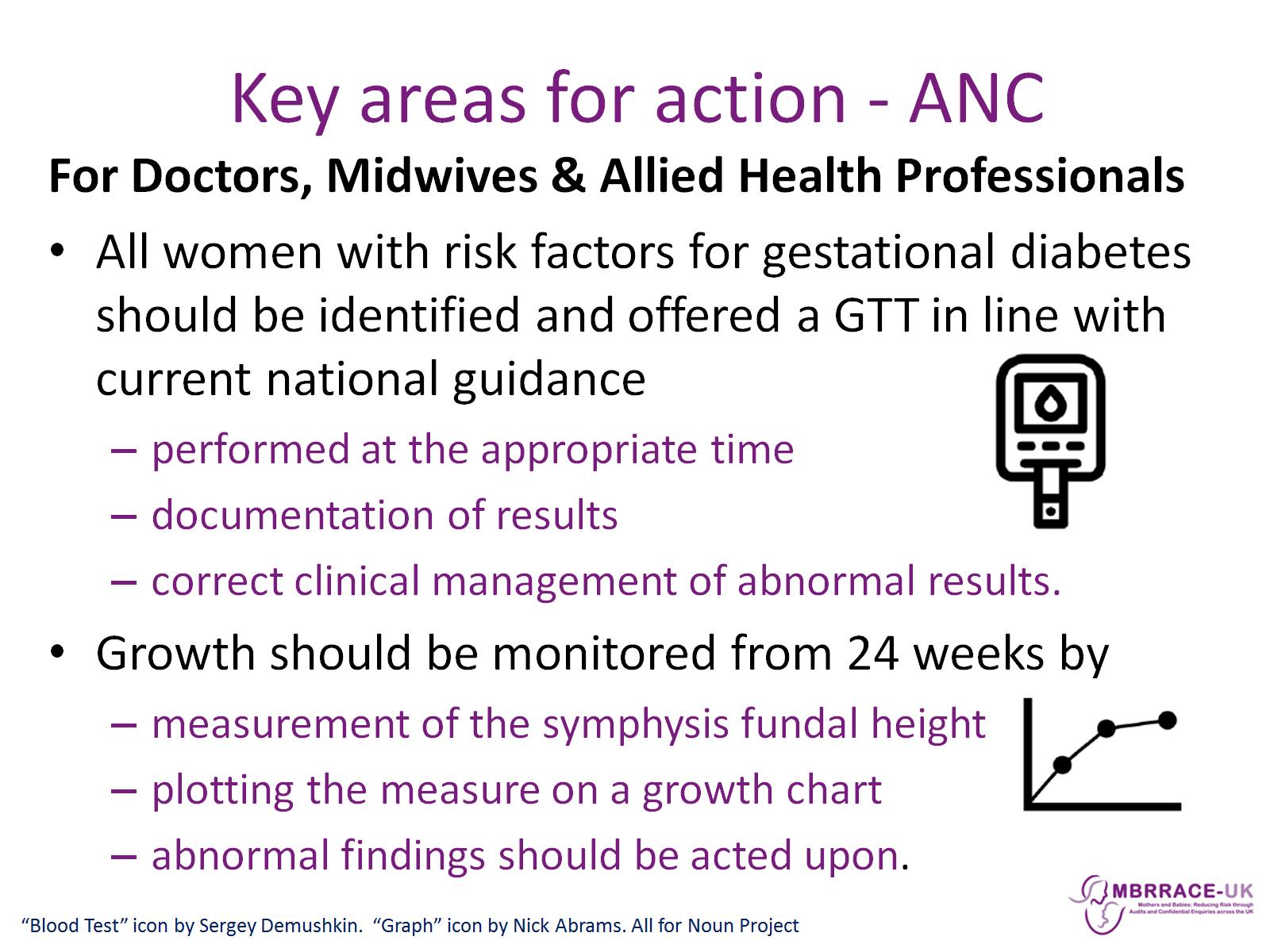 Key areas for action - ANC
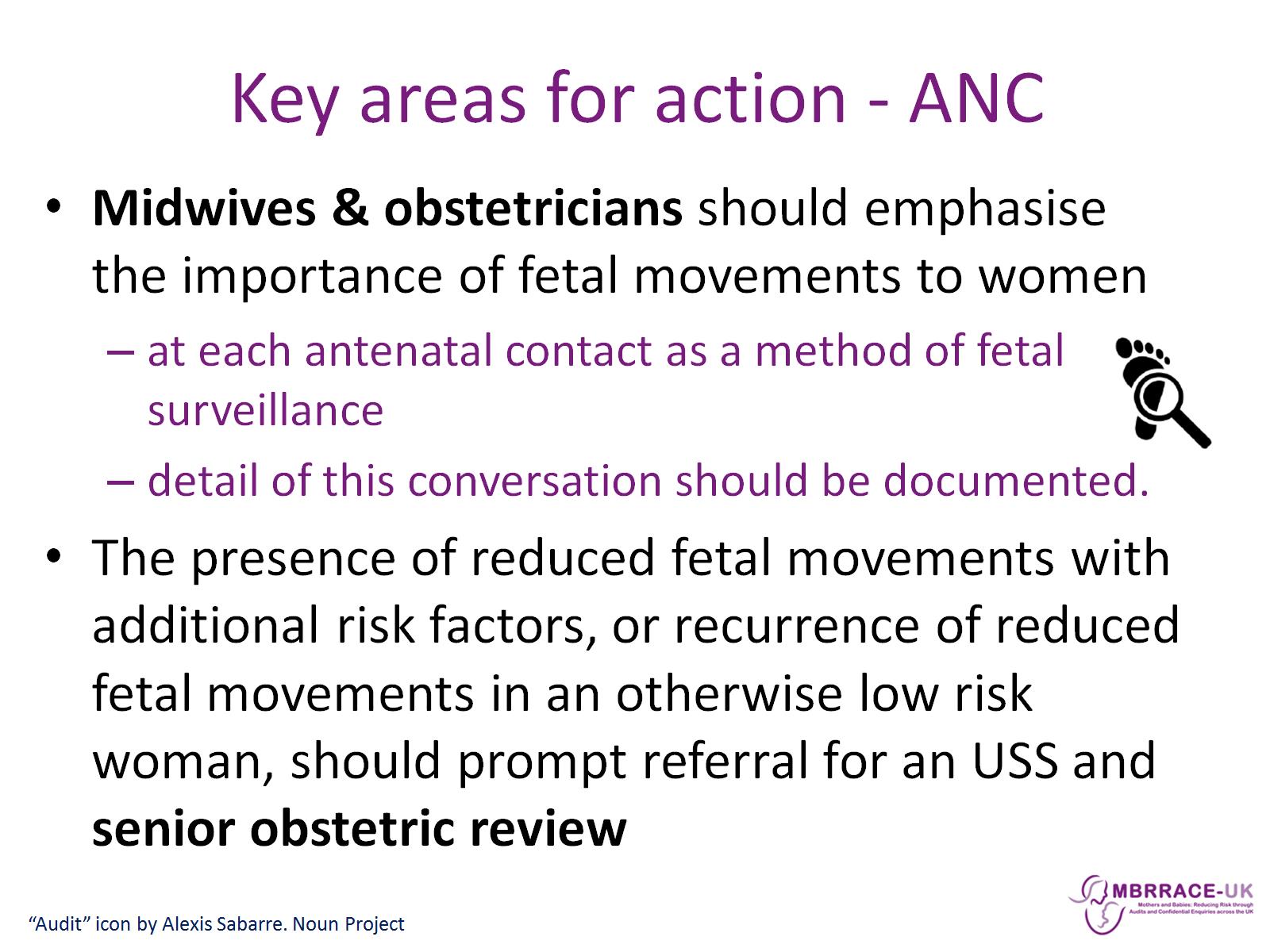 Key areas for action - ANC
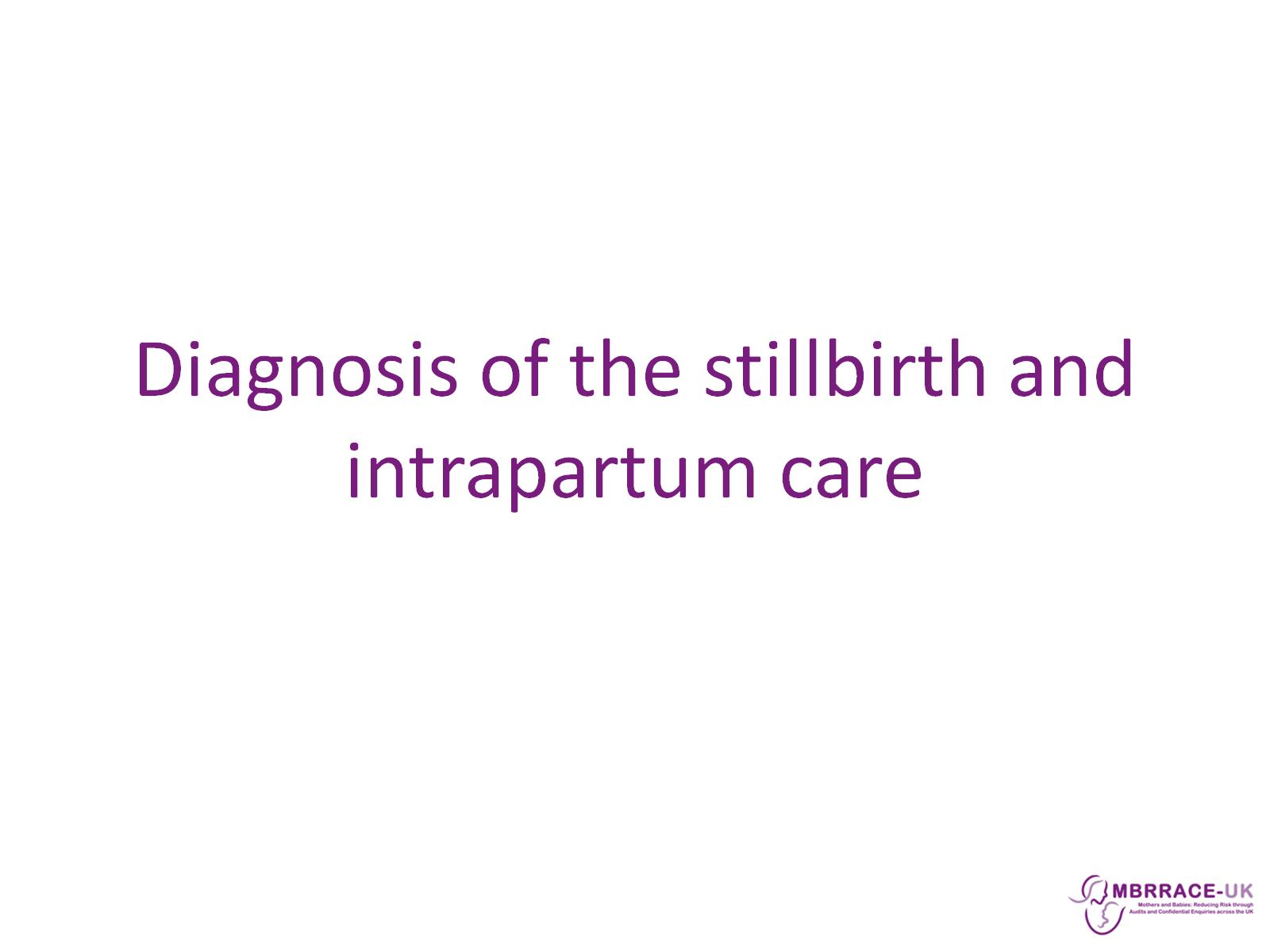 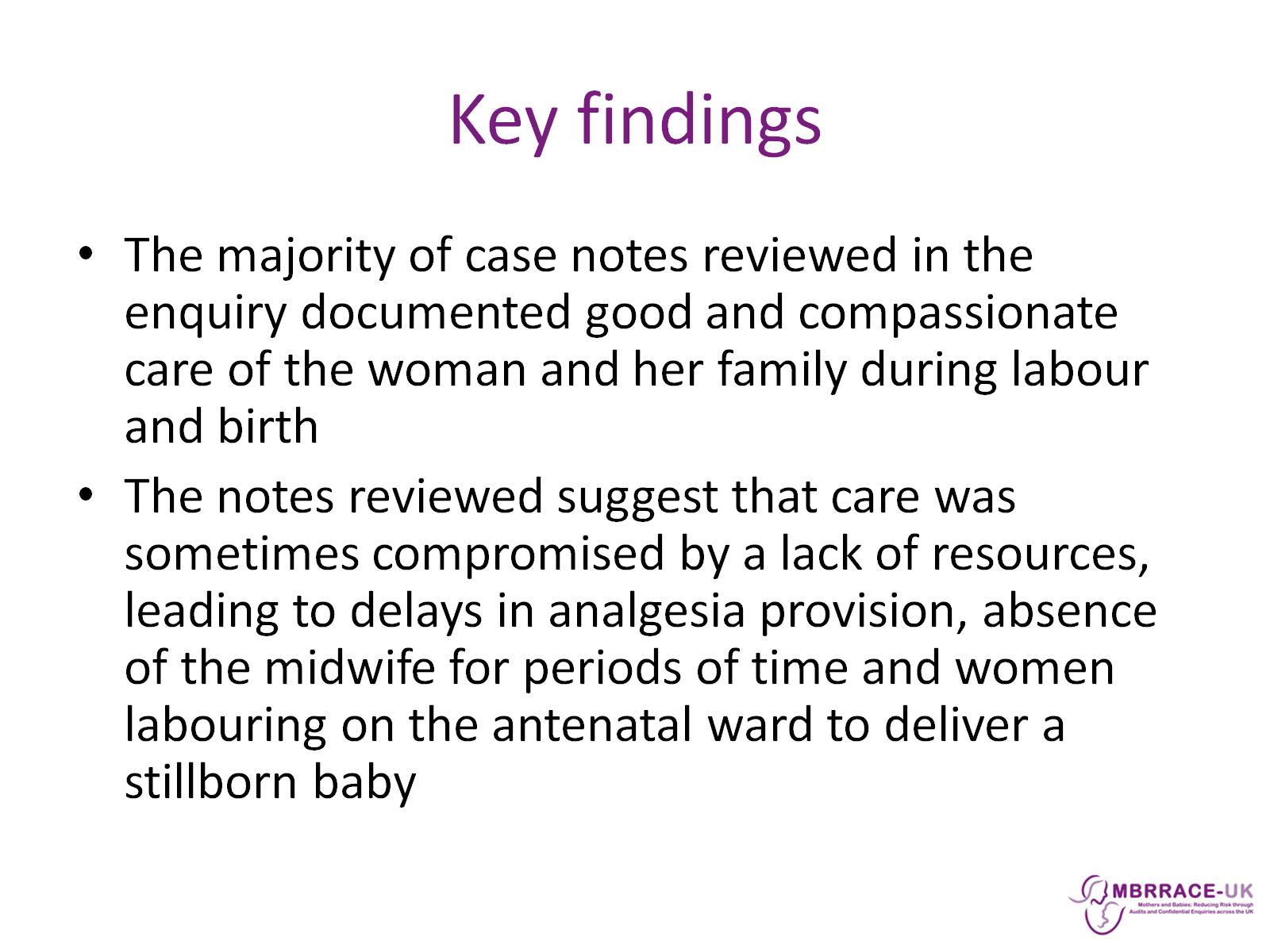 Key findings
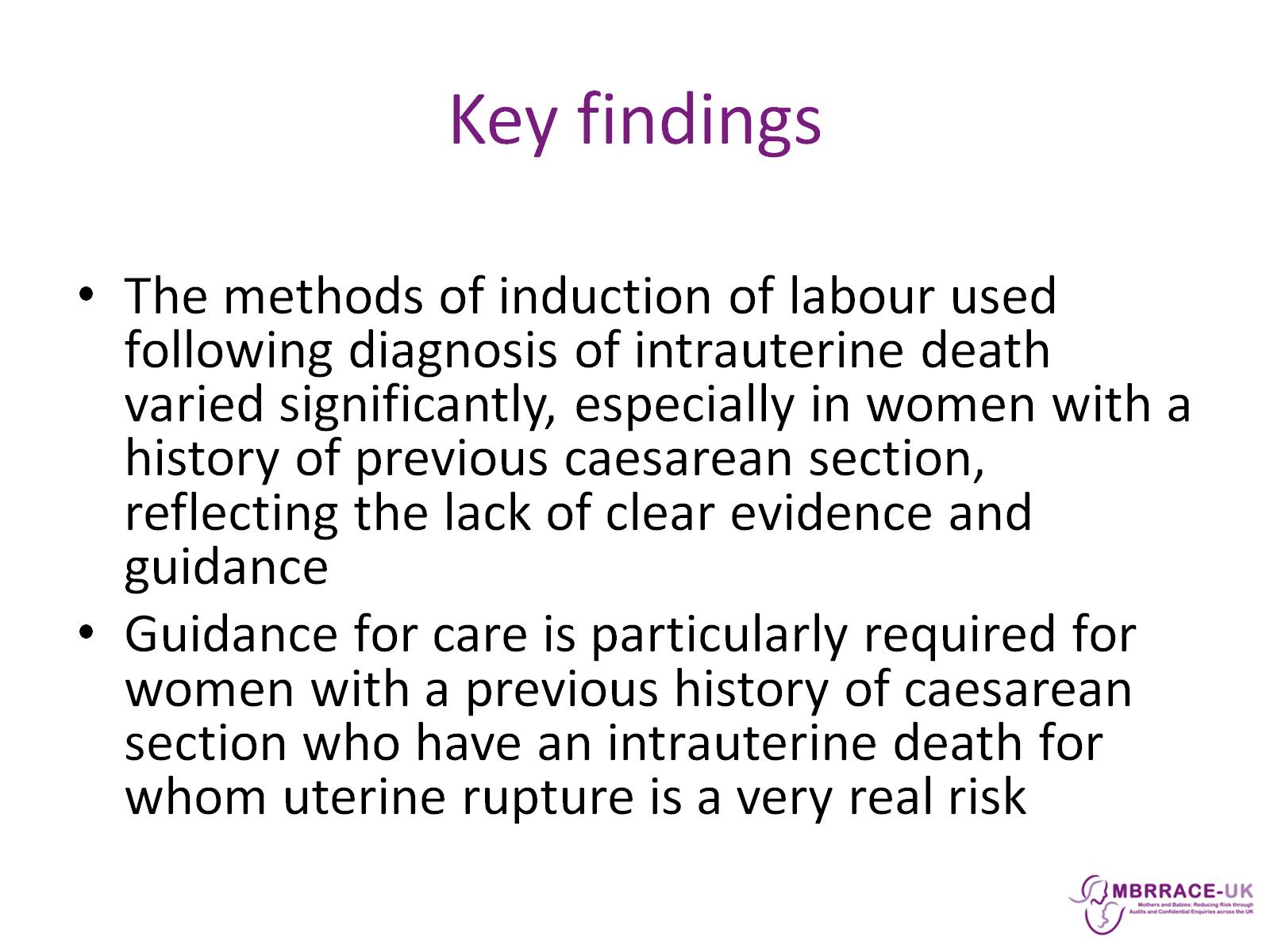 Key findings
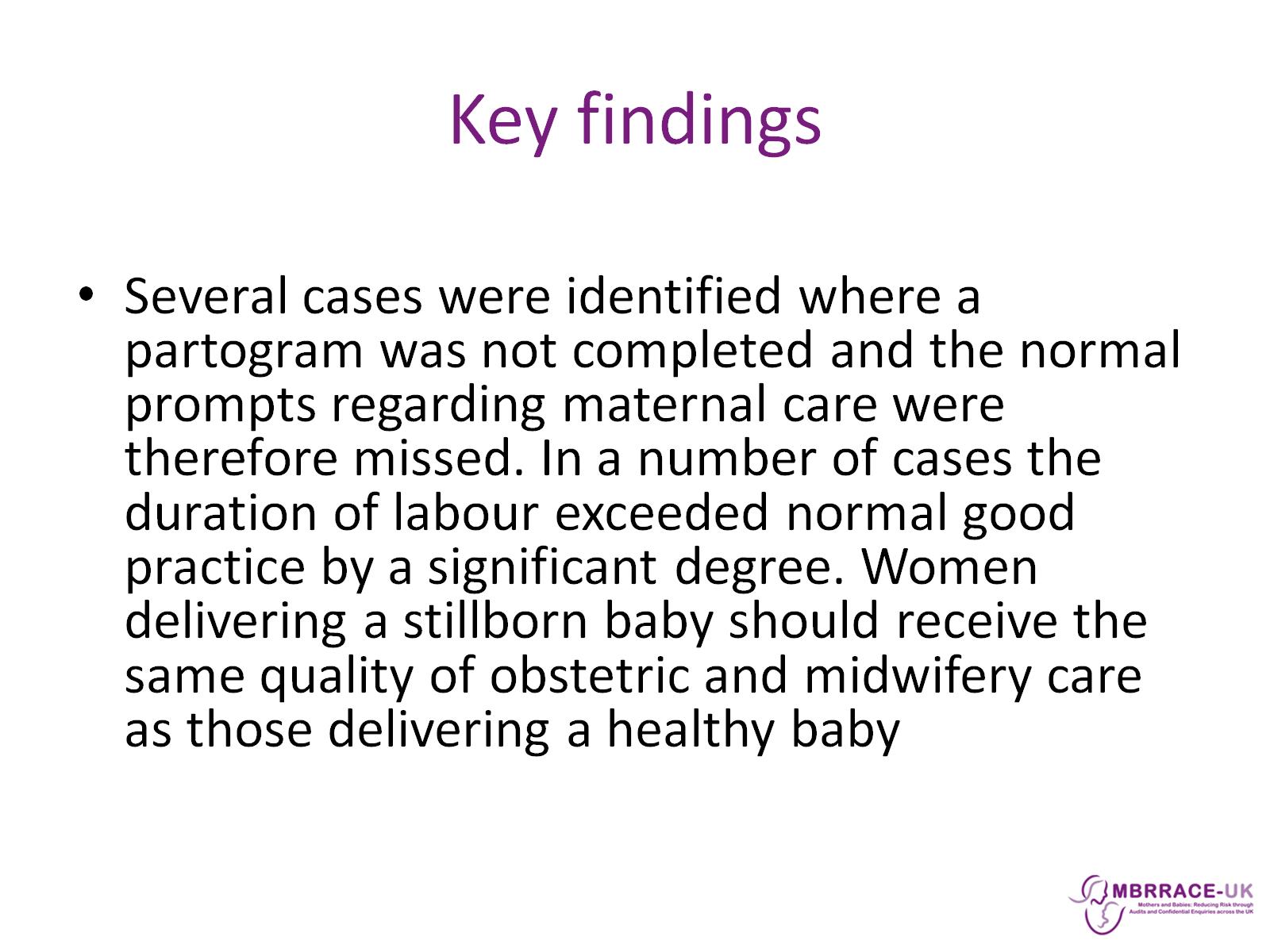 Key findings
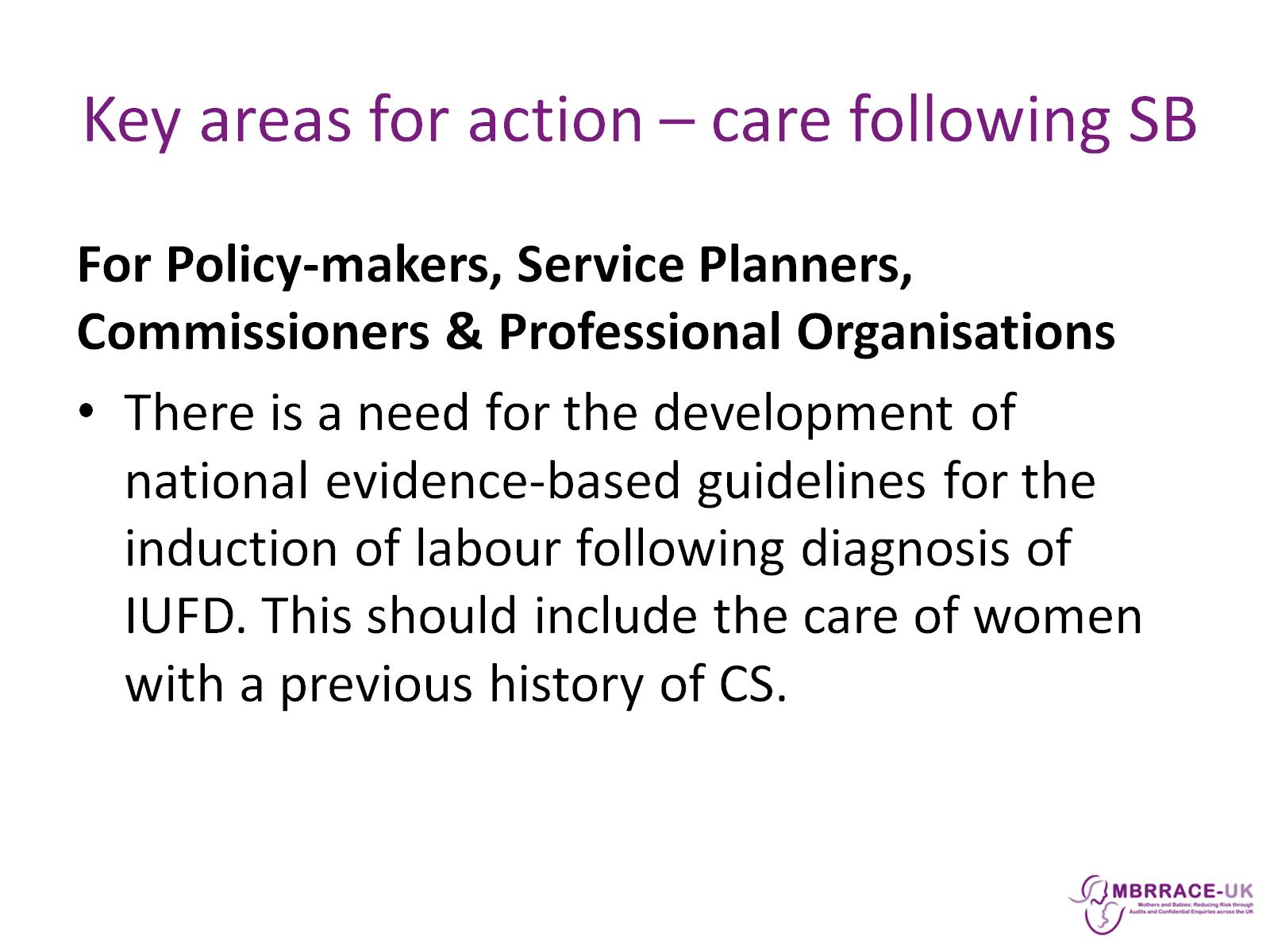 Key areas for action – care following SB
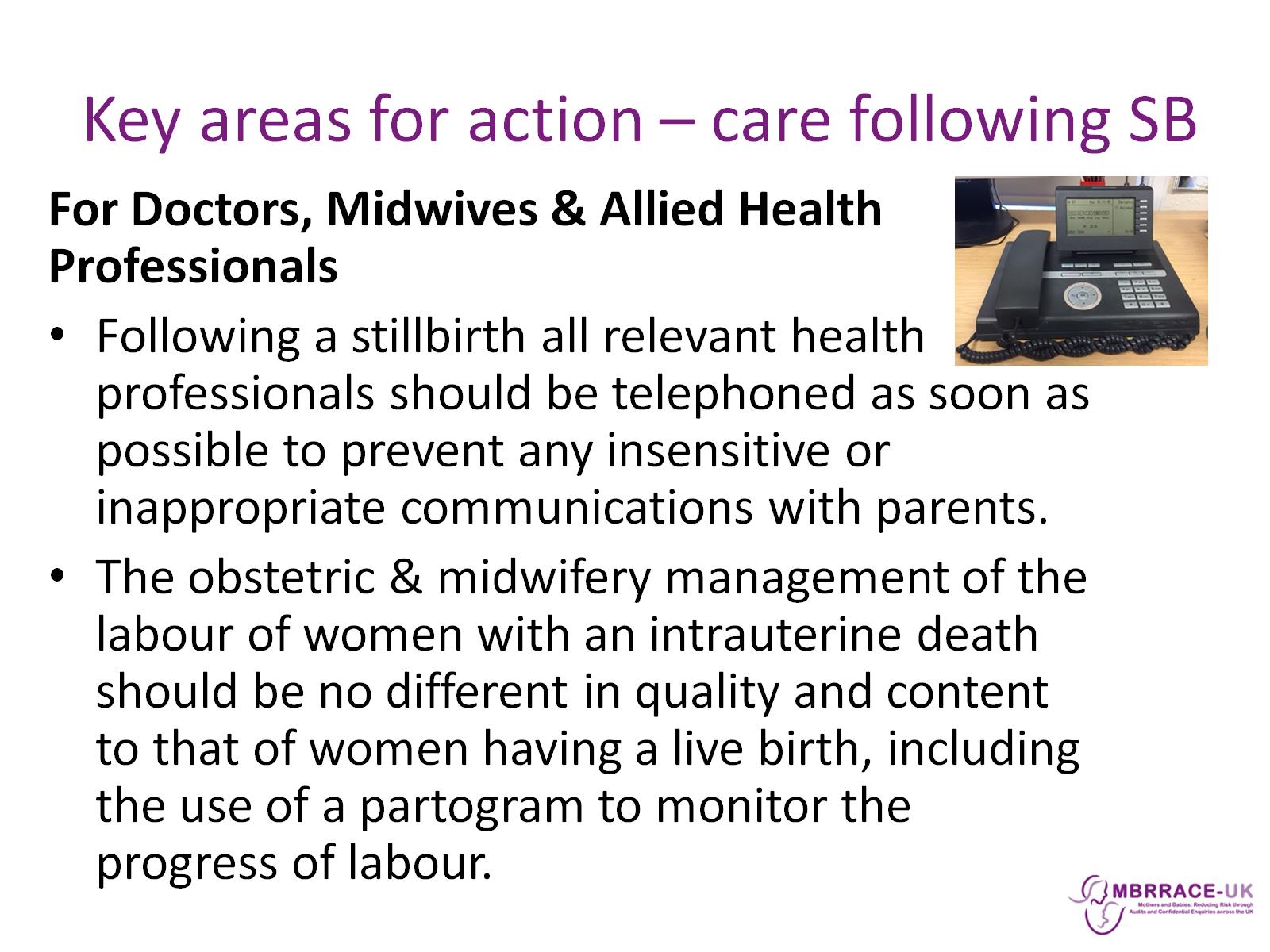 Key areas for action – care following SB
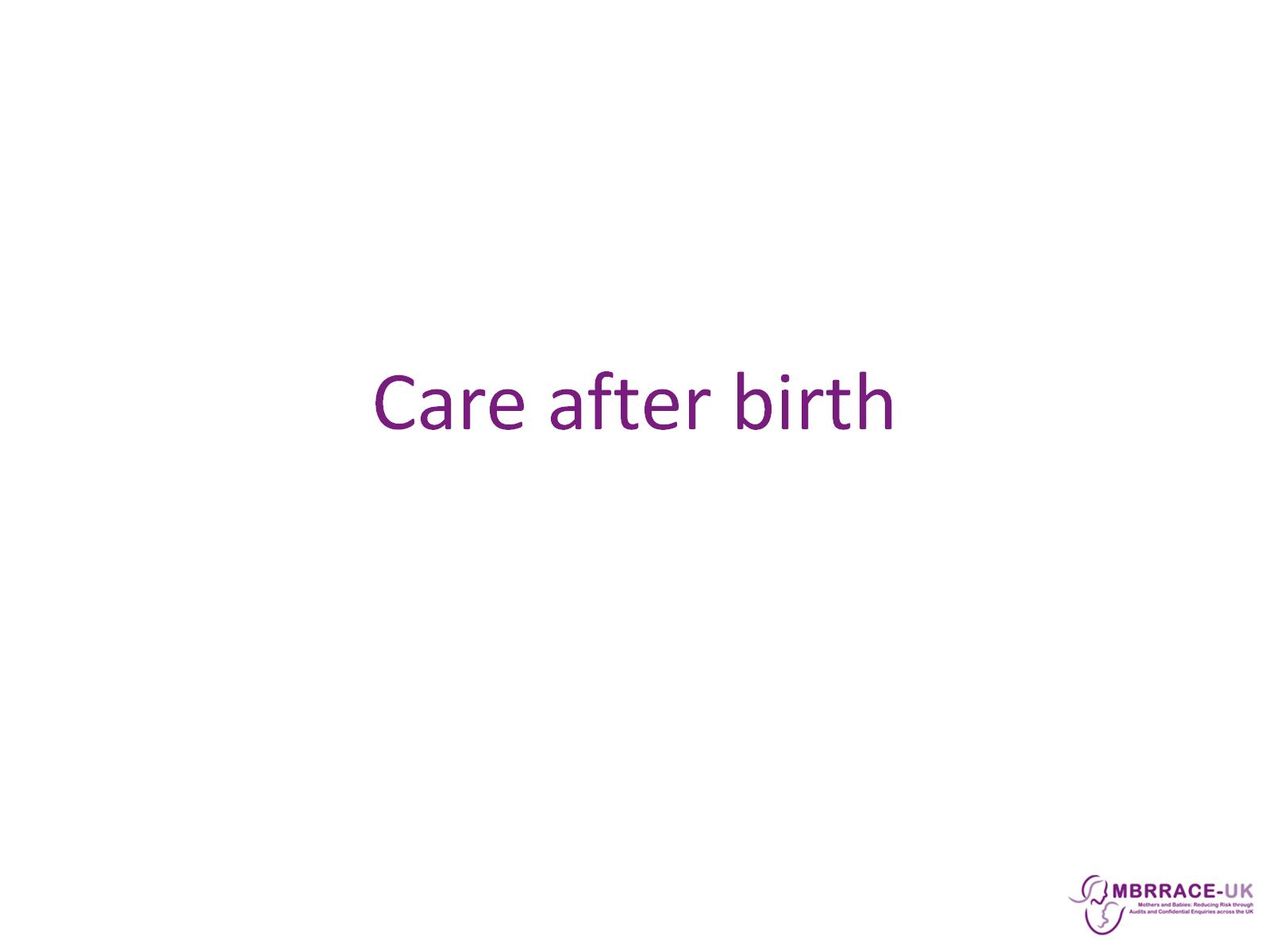 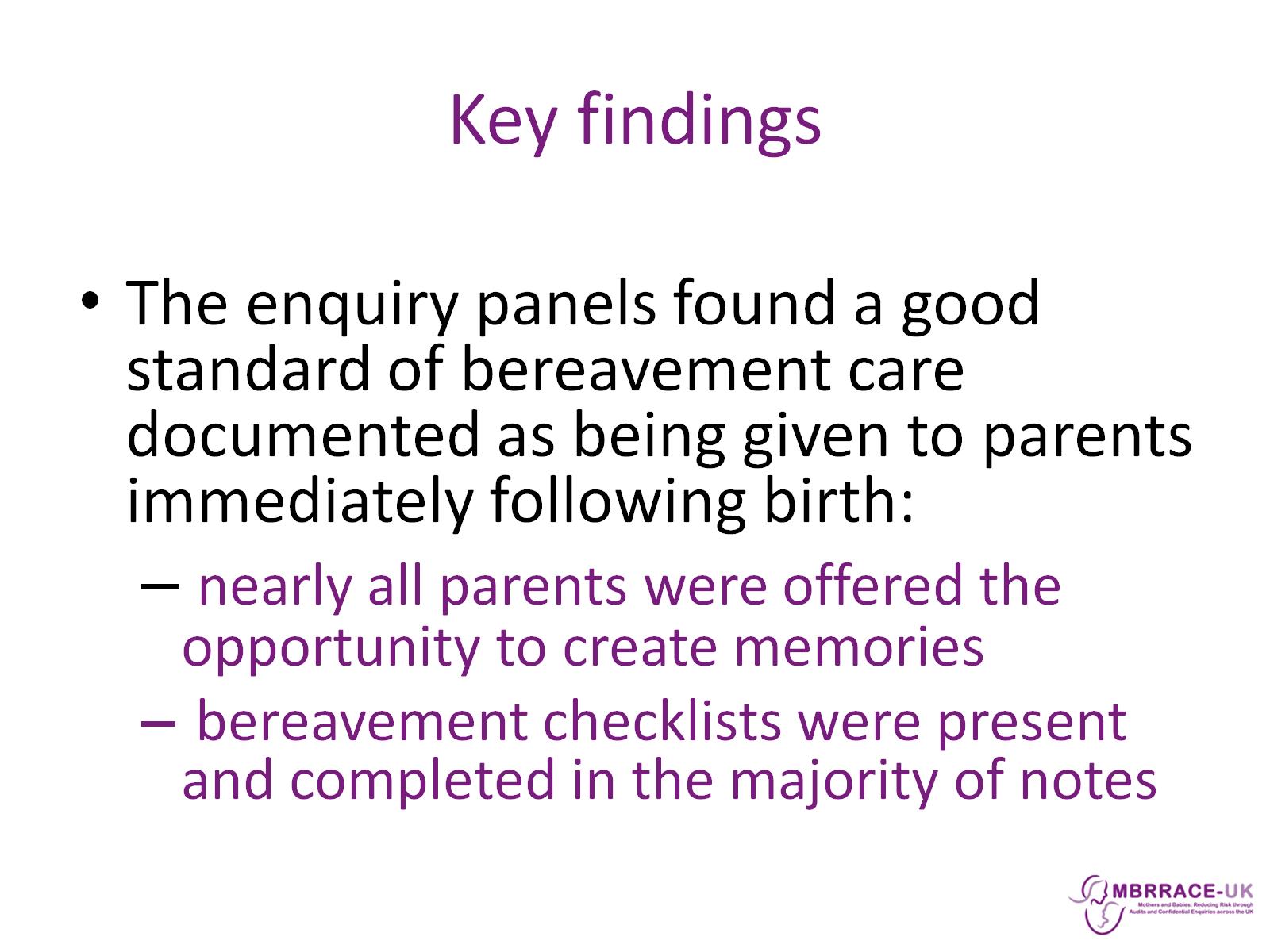 Key findings
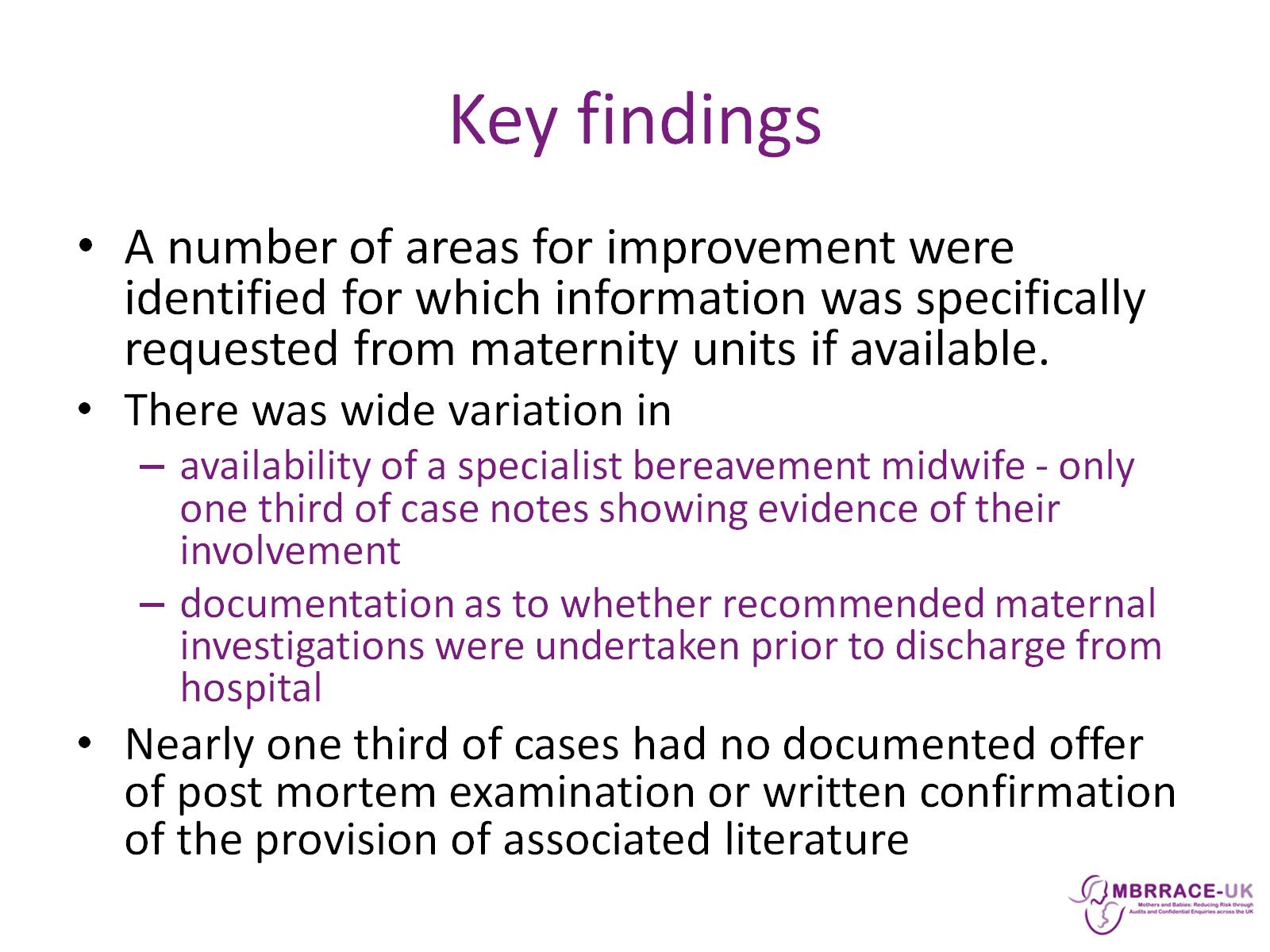 Key findings
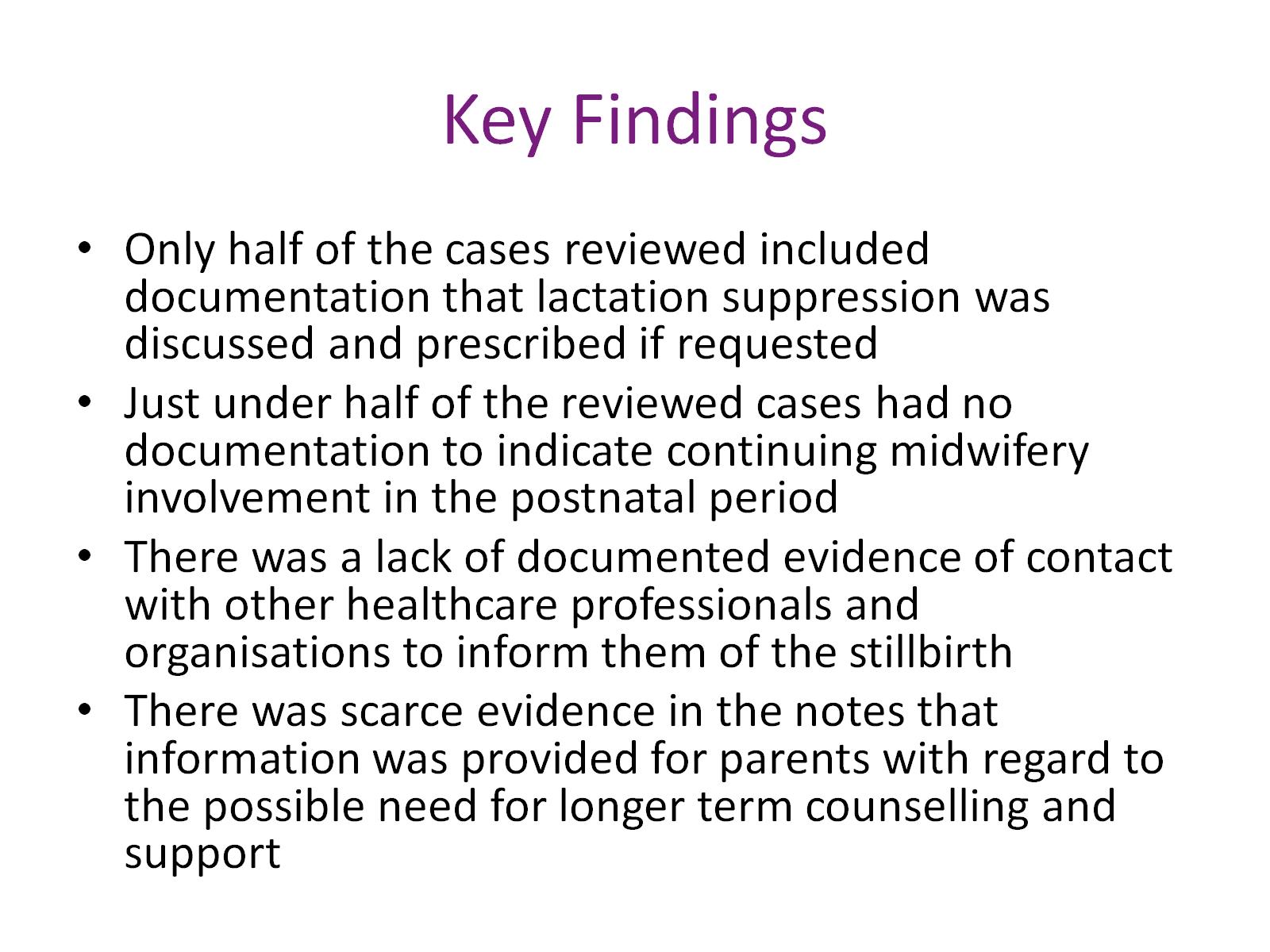 Key Findings
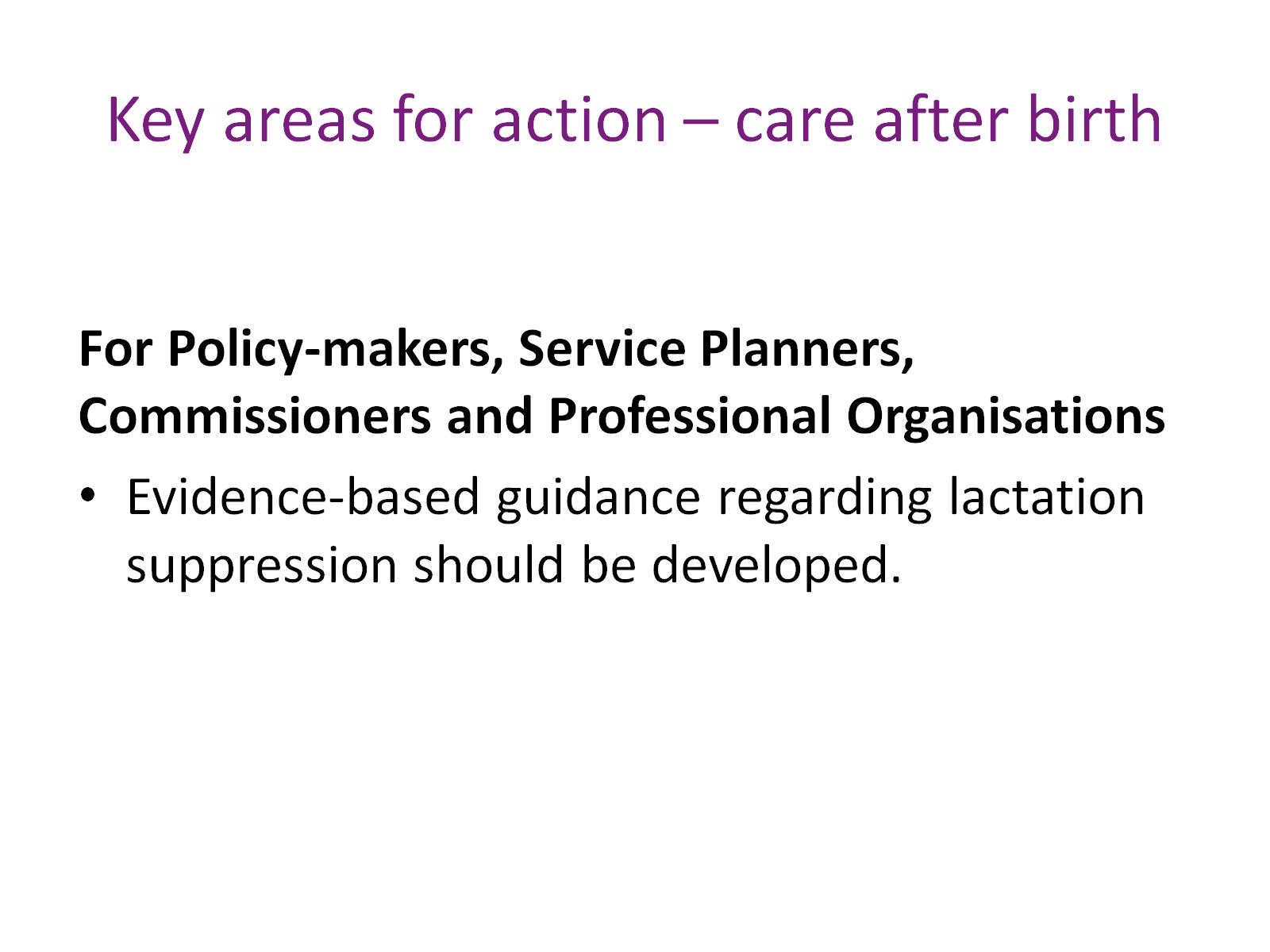 Key areas for action – care after birth
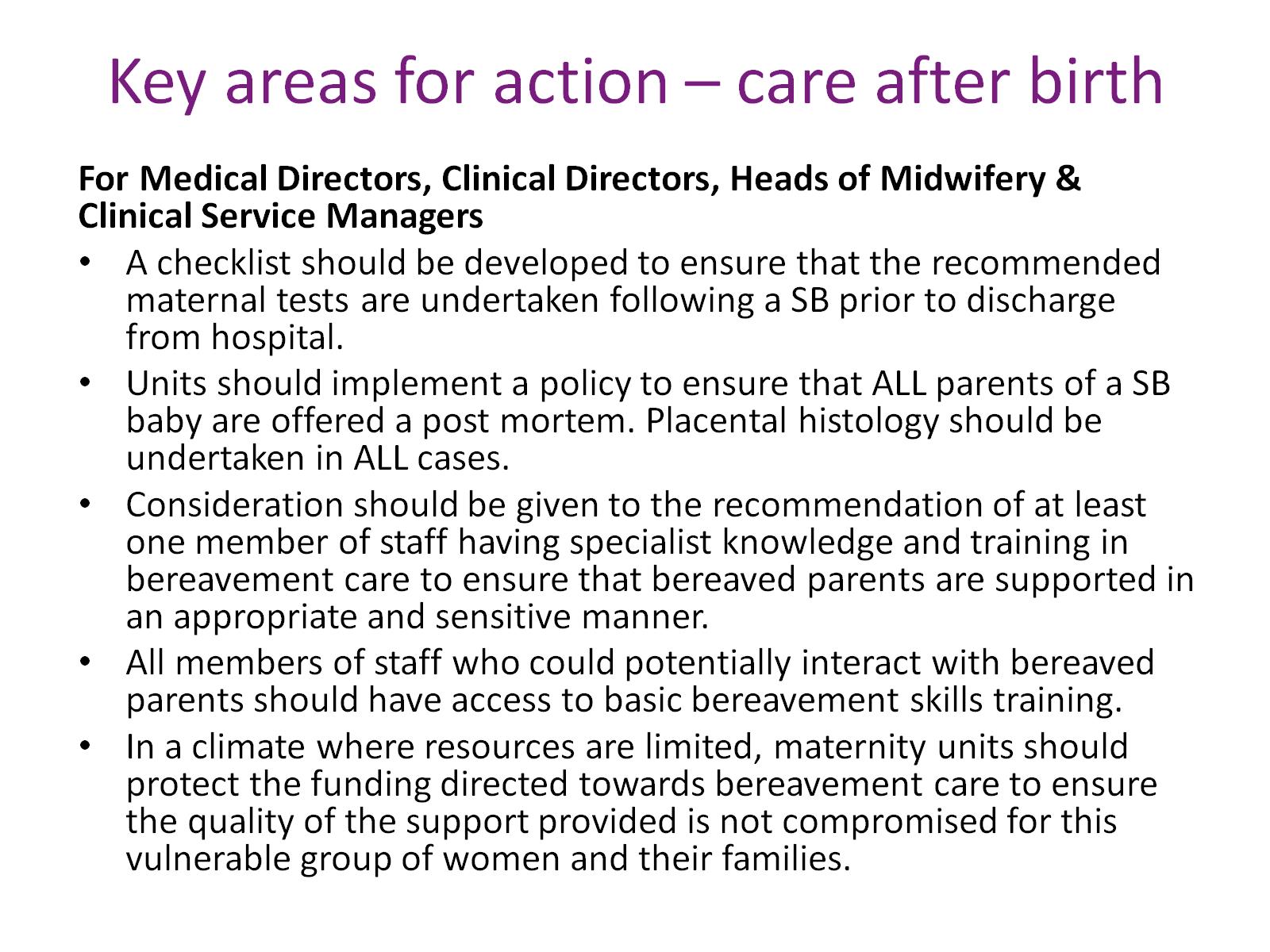 Key areas for action – care after birth
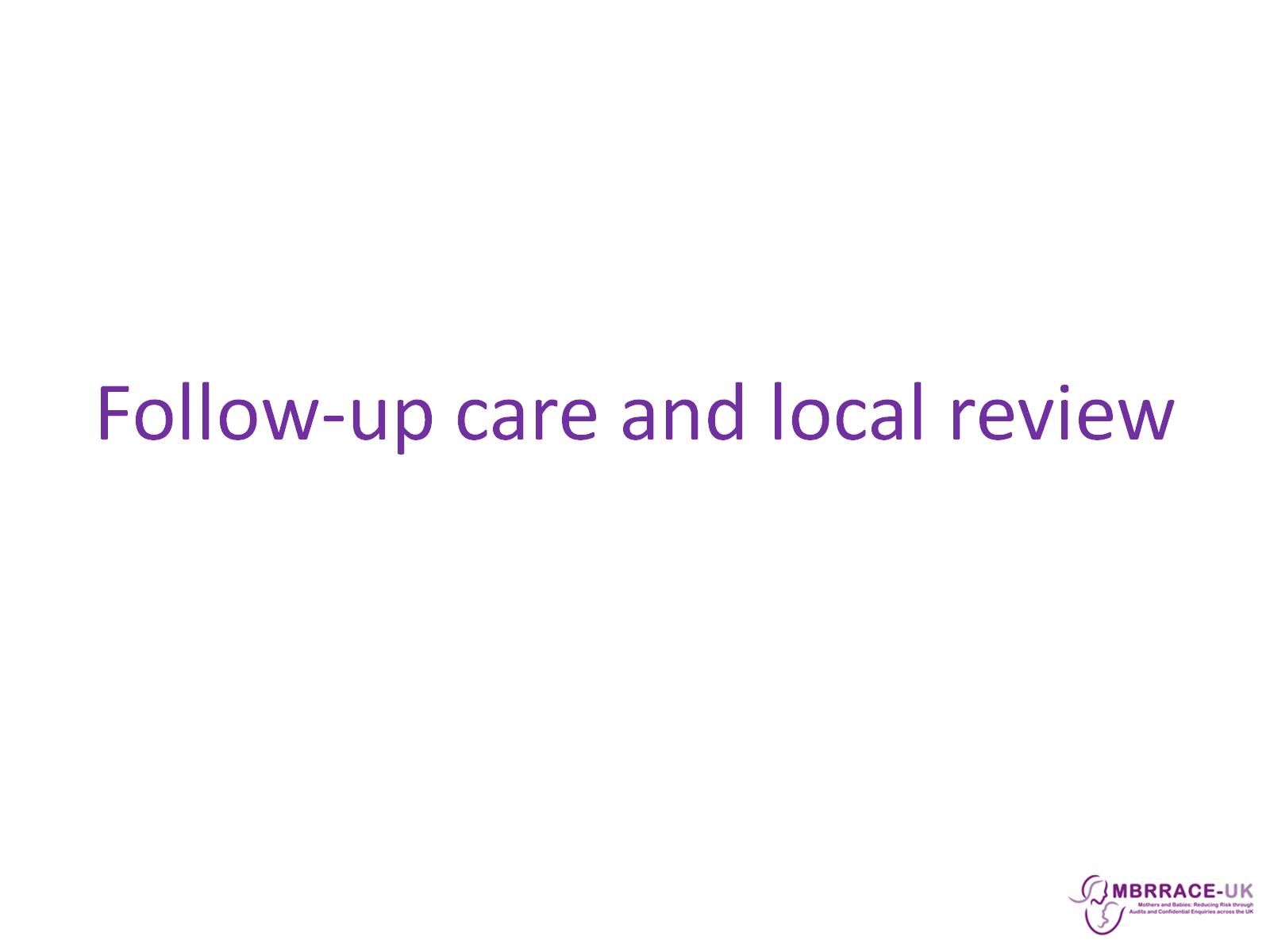 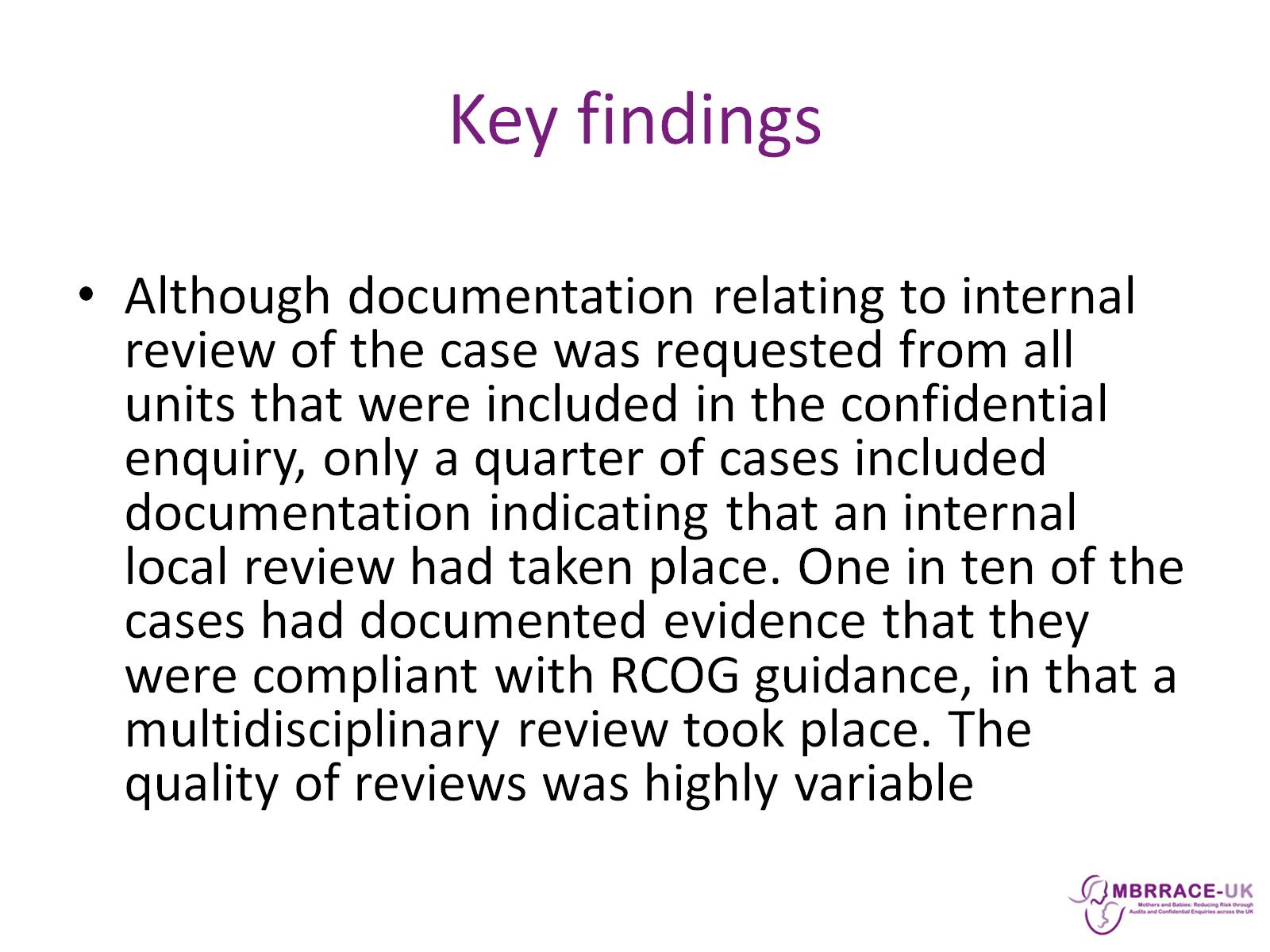 Key findings
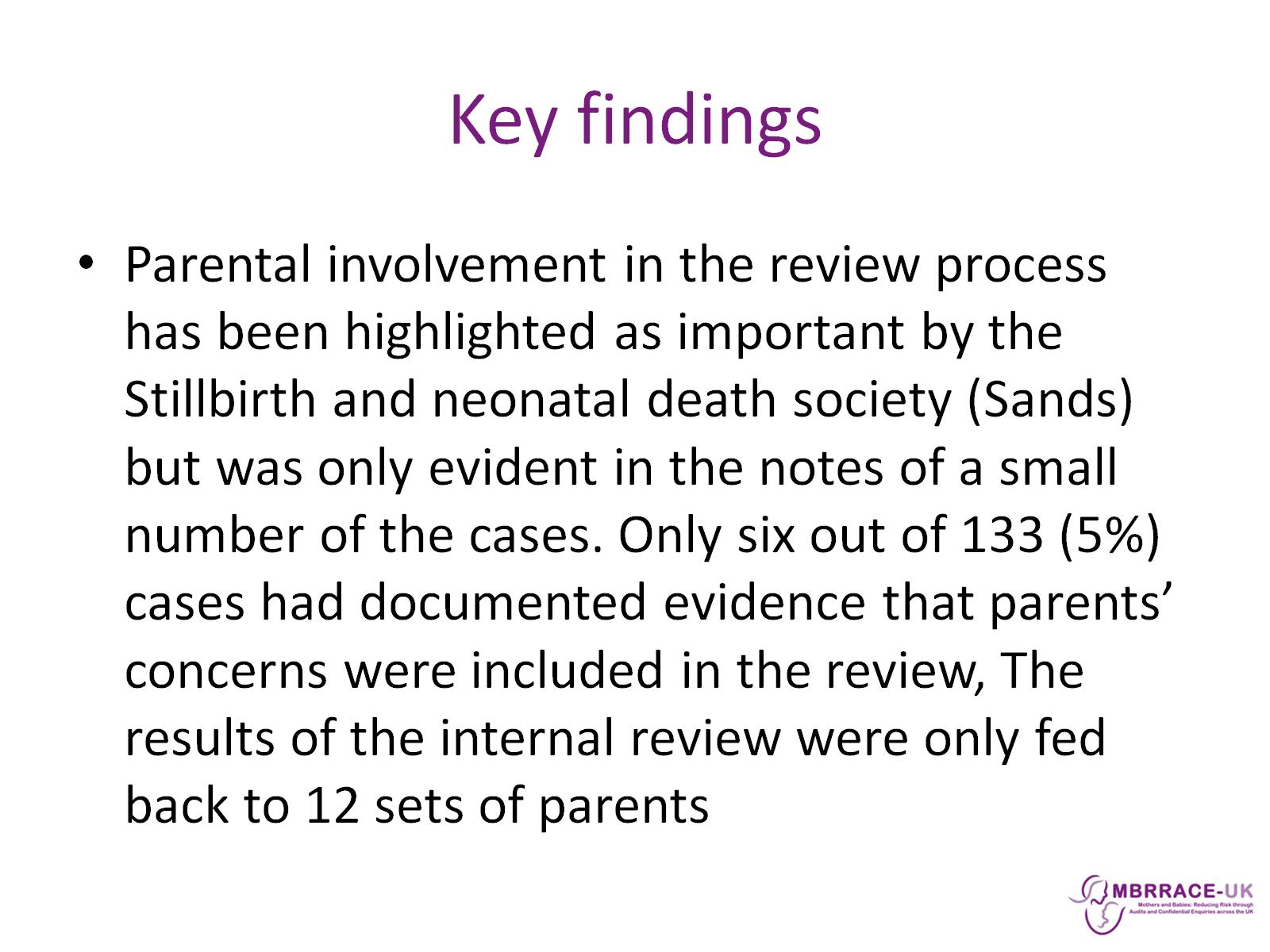 Key findings
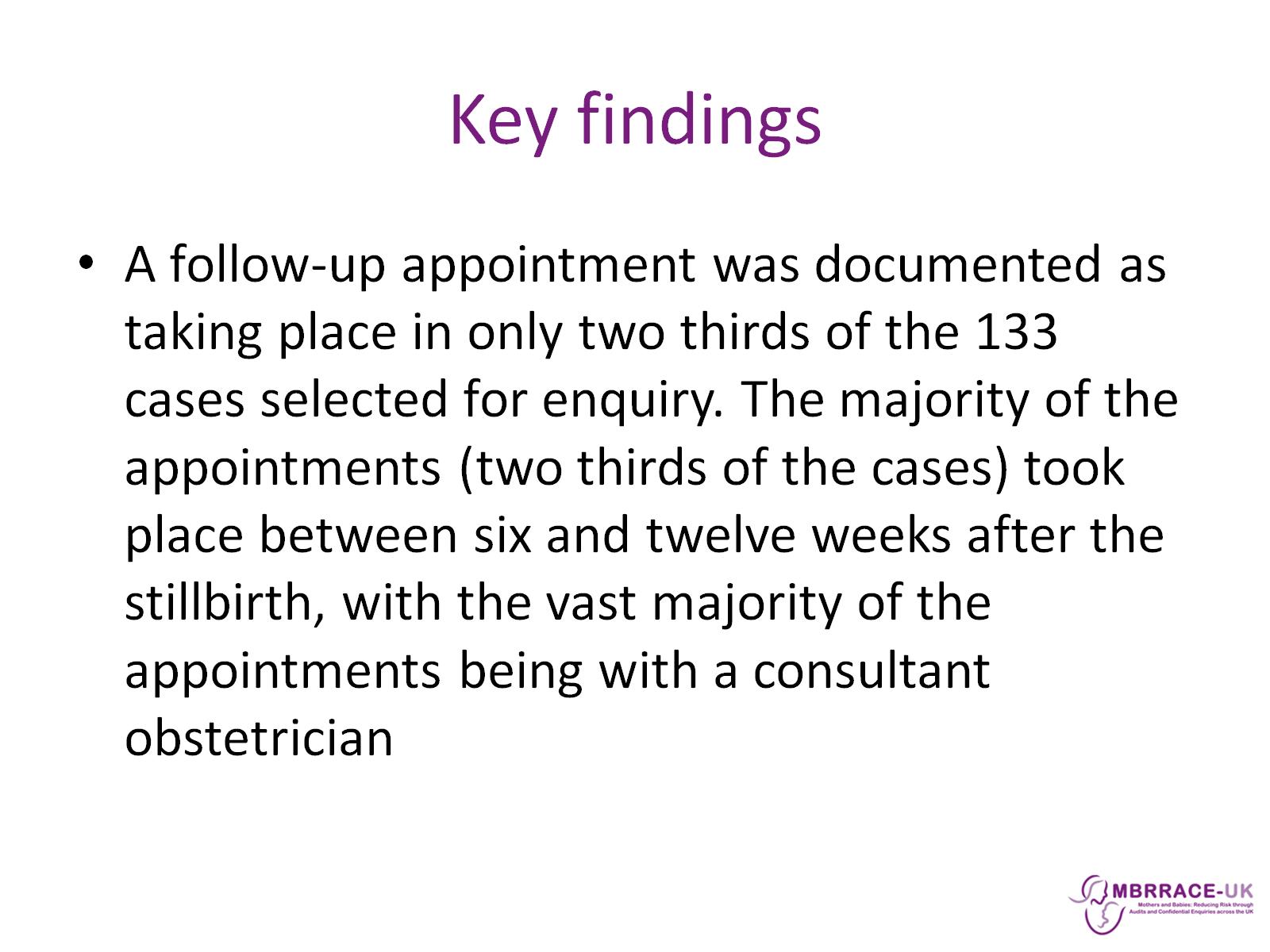 Key findings
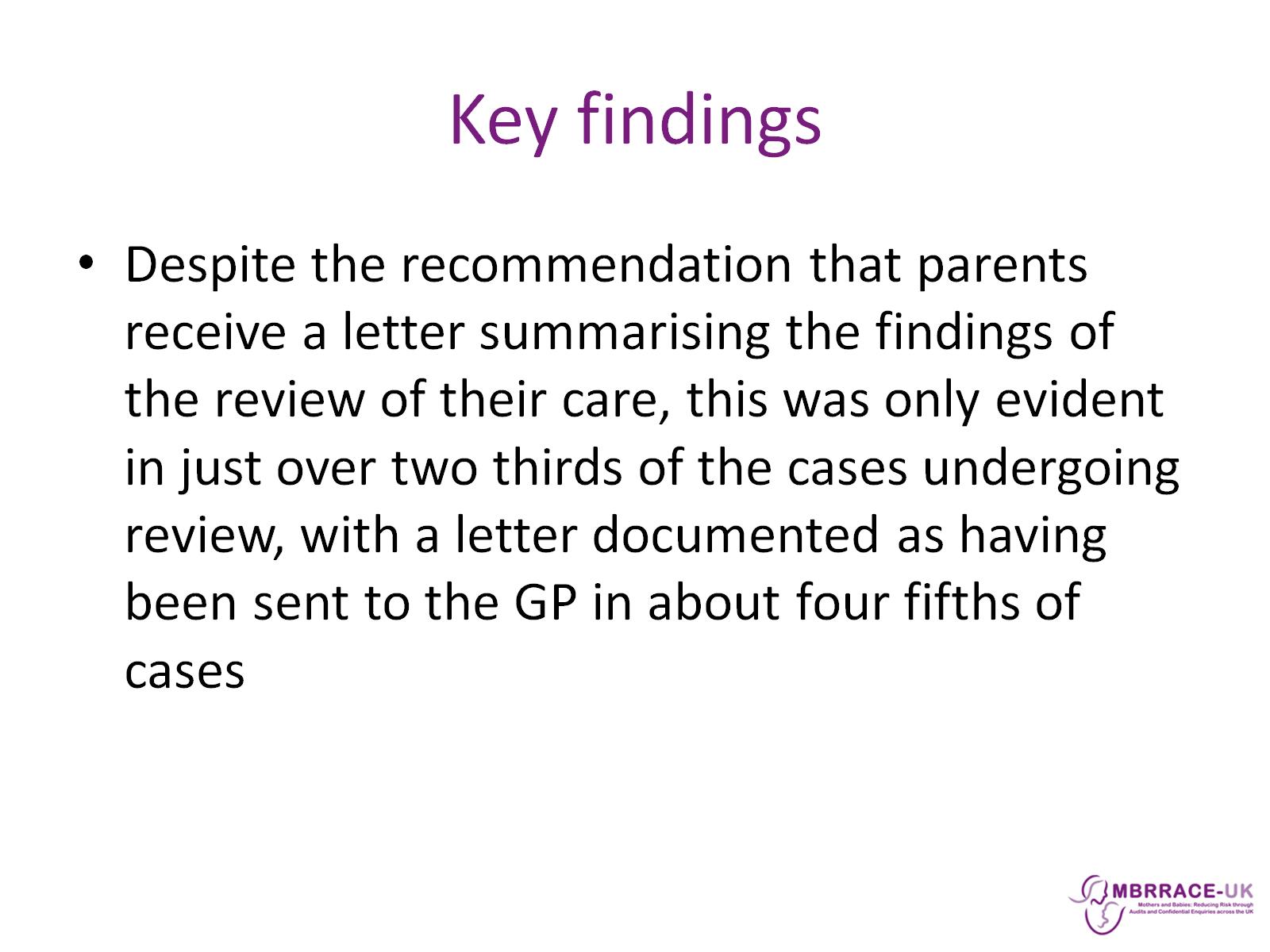 Key findings
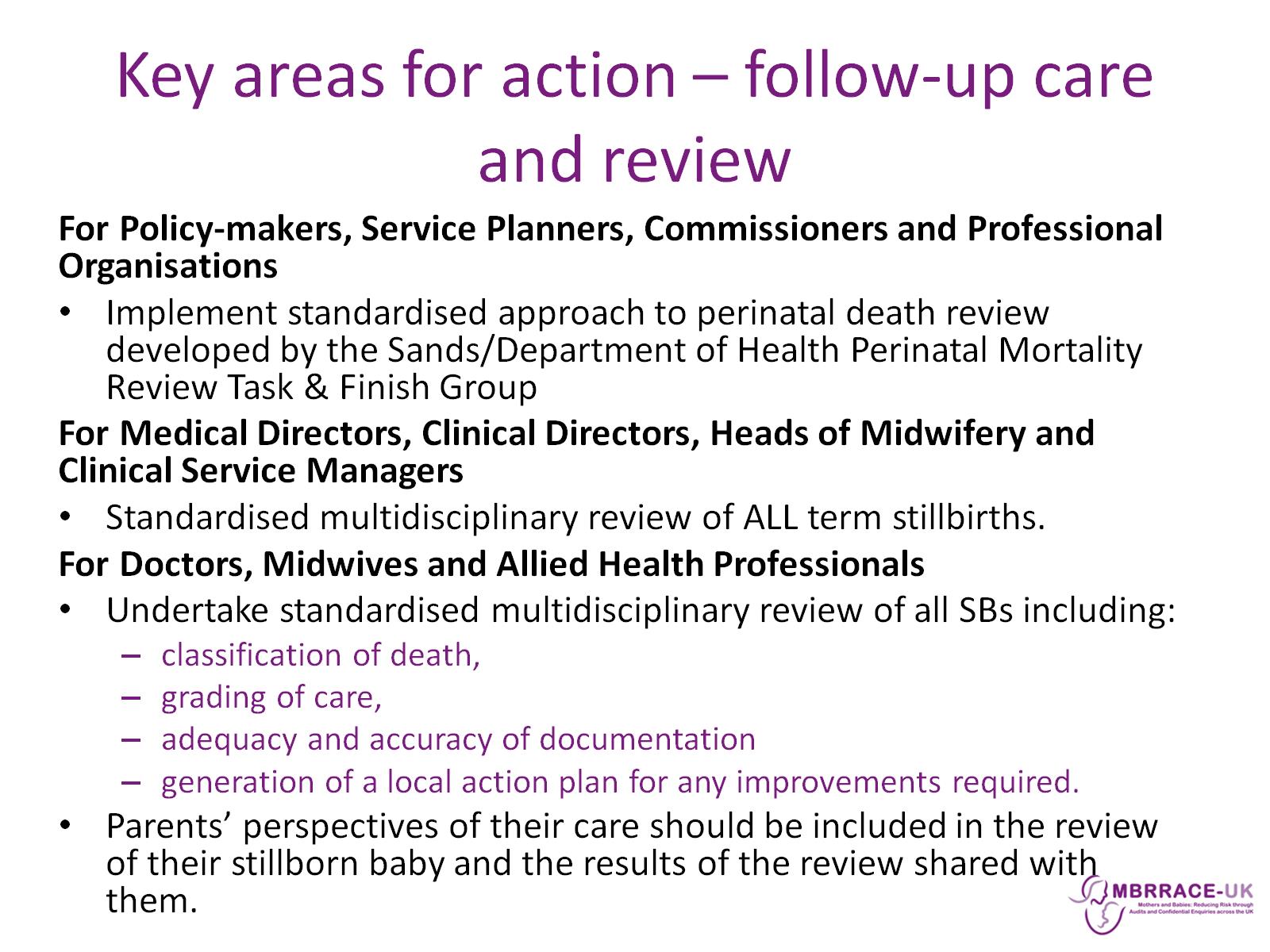 Key areas for action – follow-up care and review
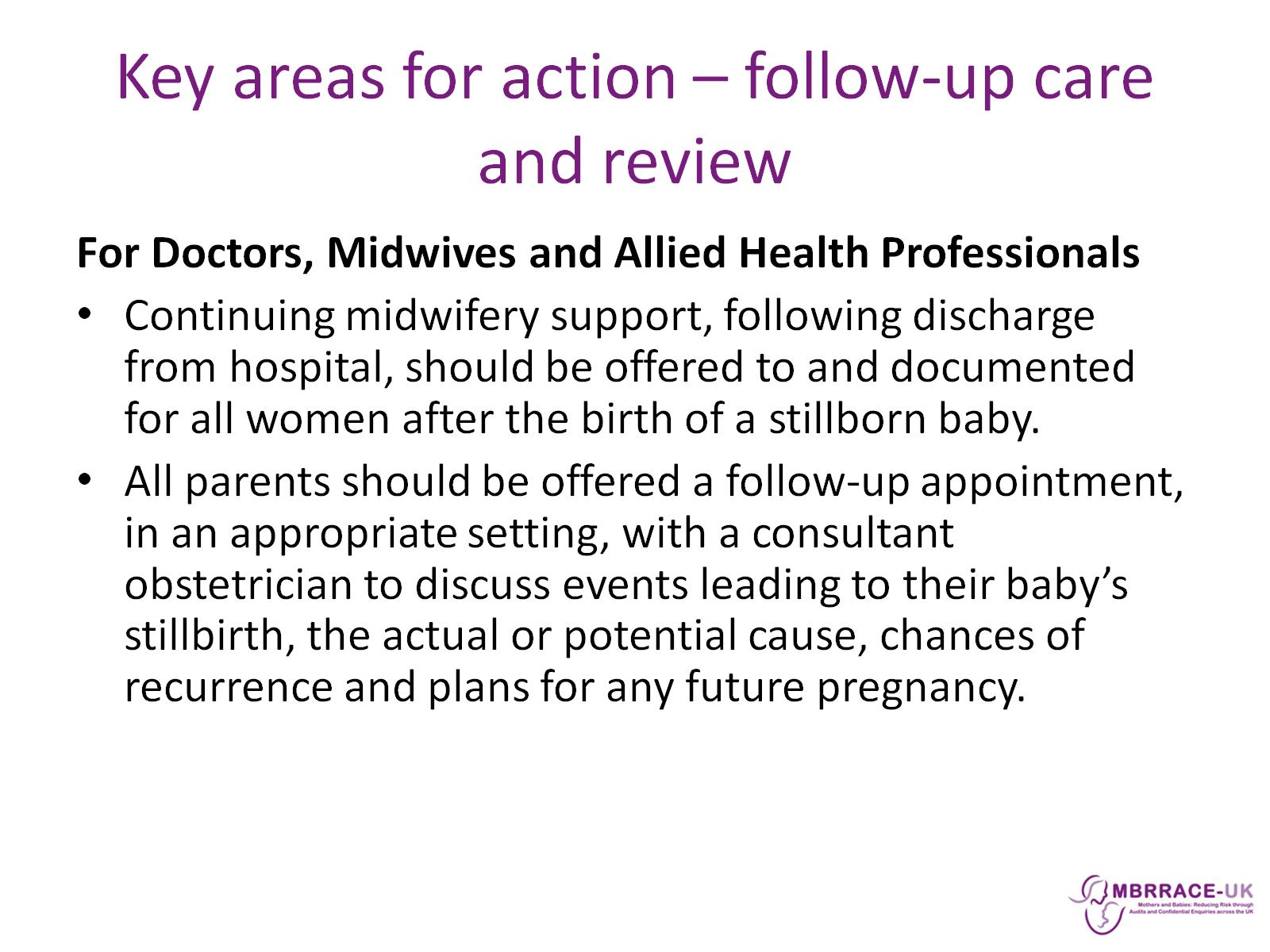 Key areas for action – follow-up care and review
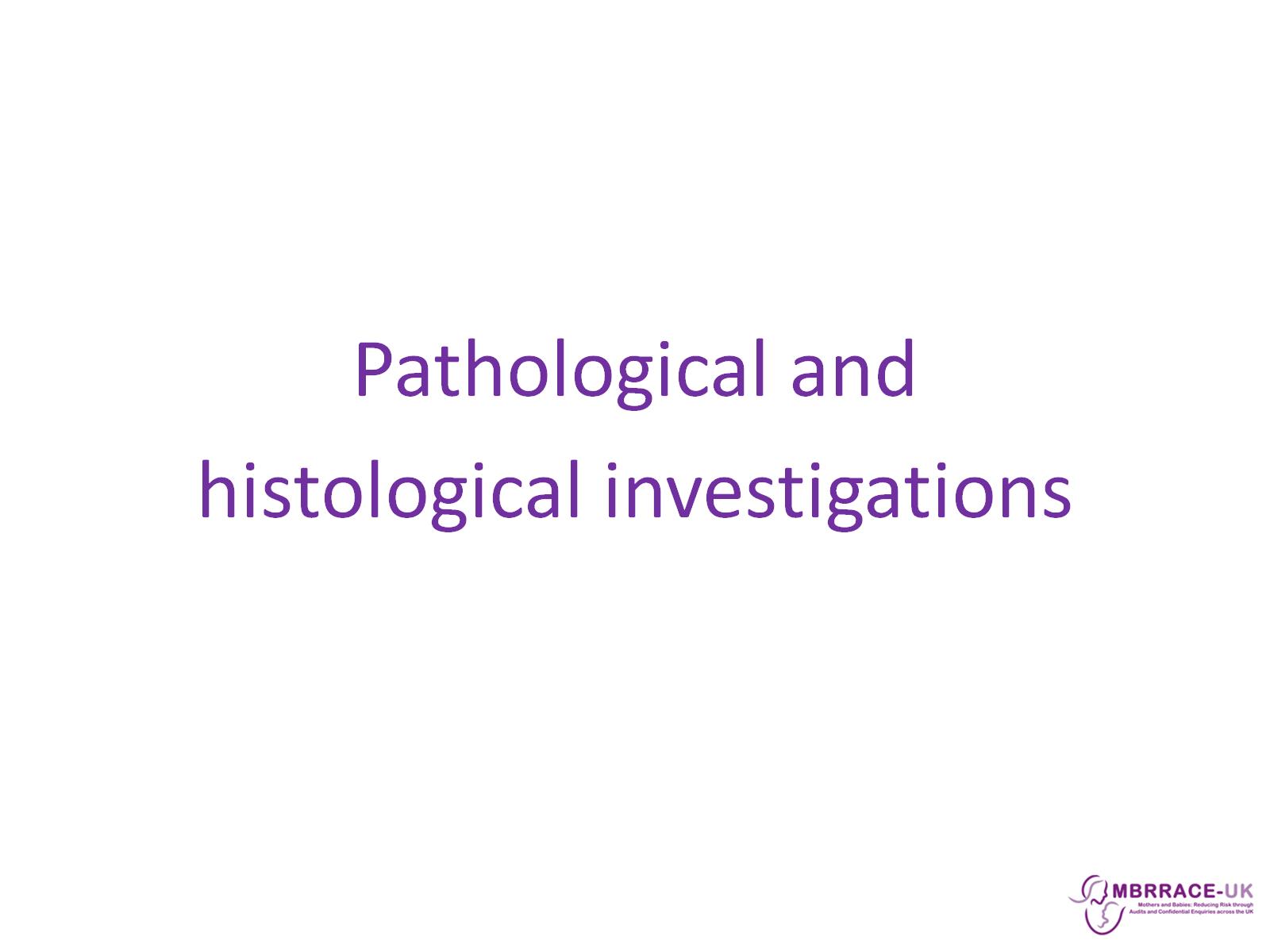 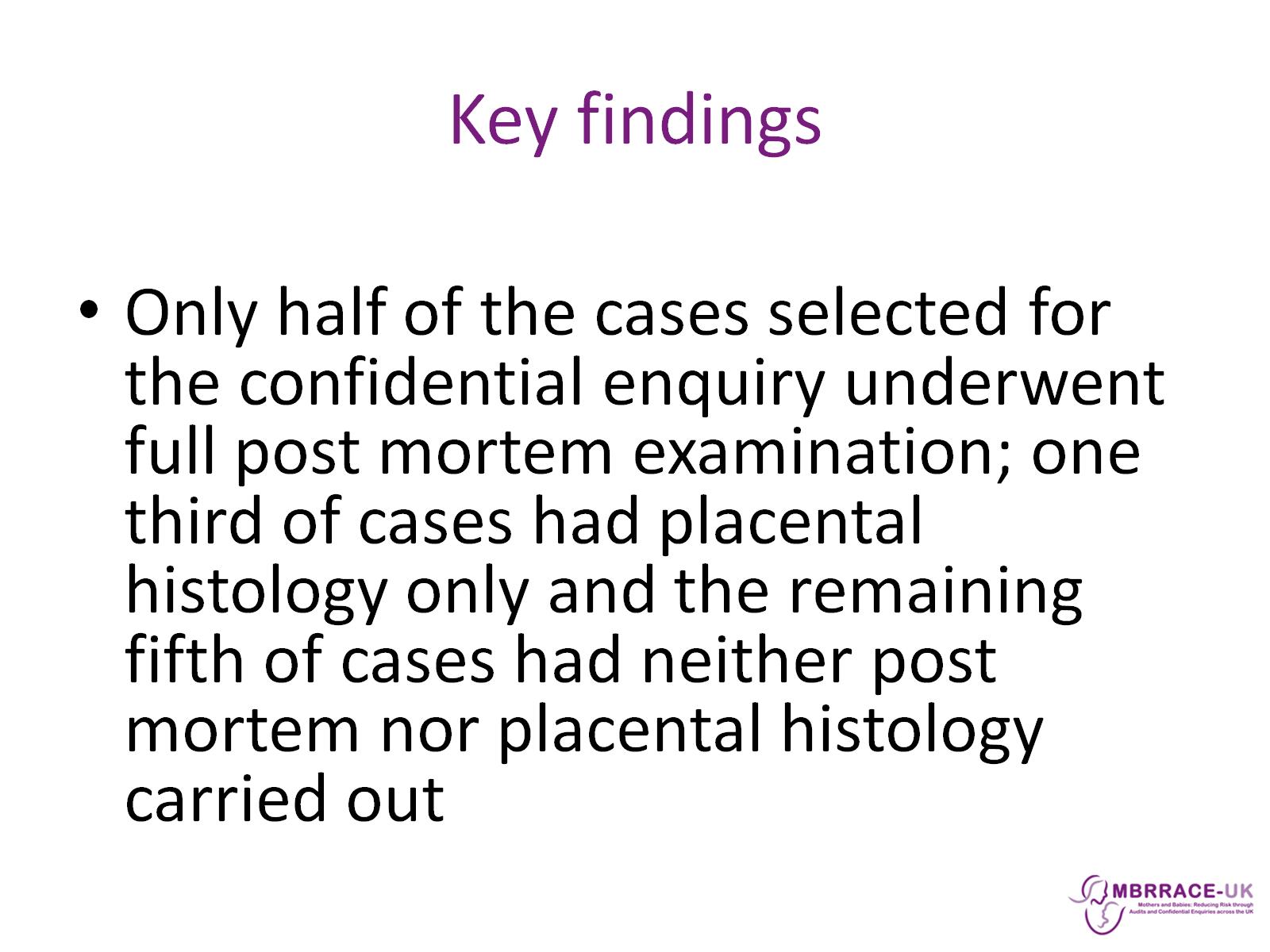 Key findings
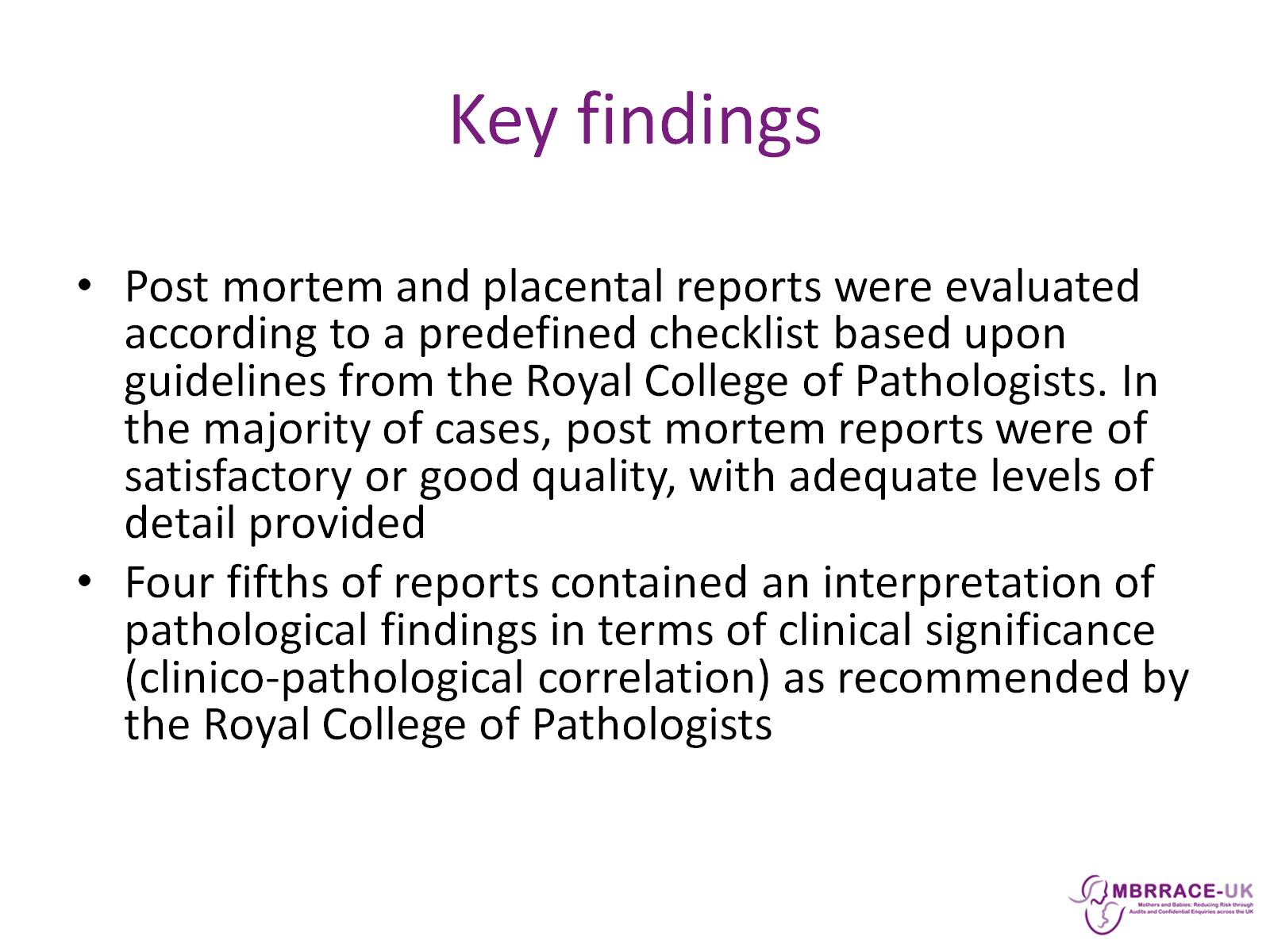 Key findings
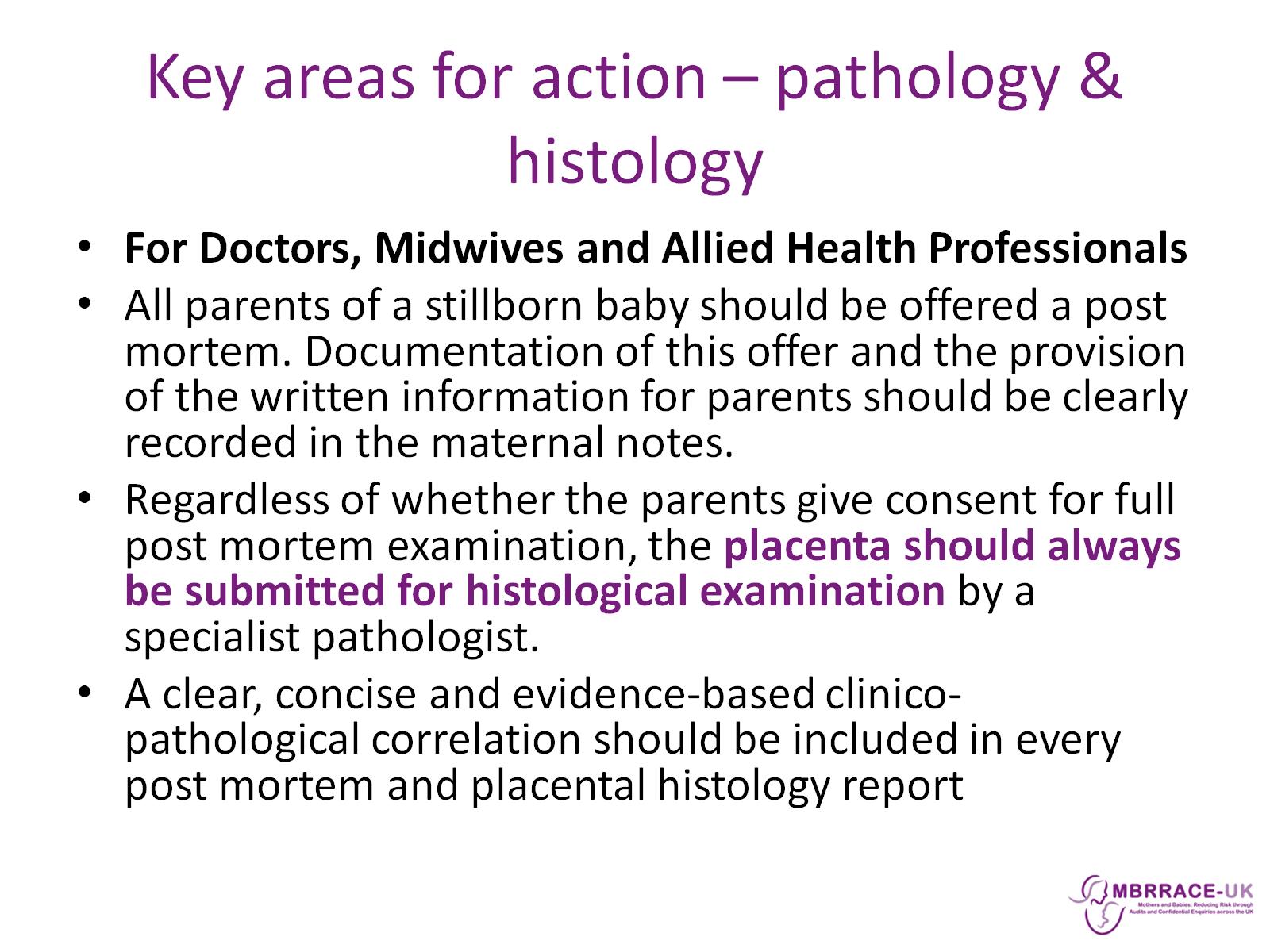 Key areas for action – pathology & histology
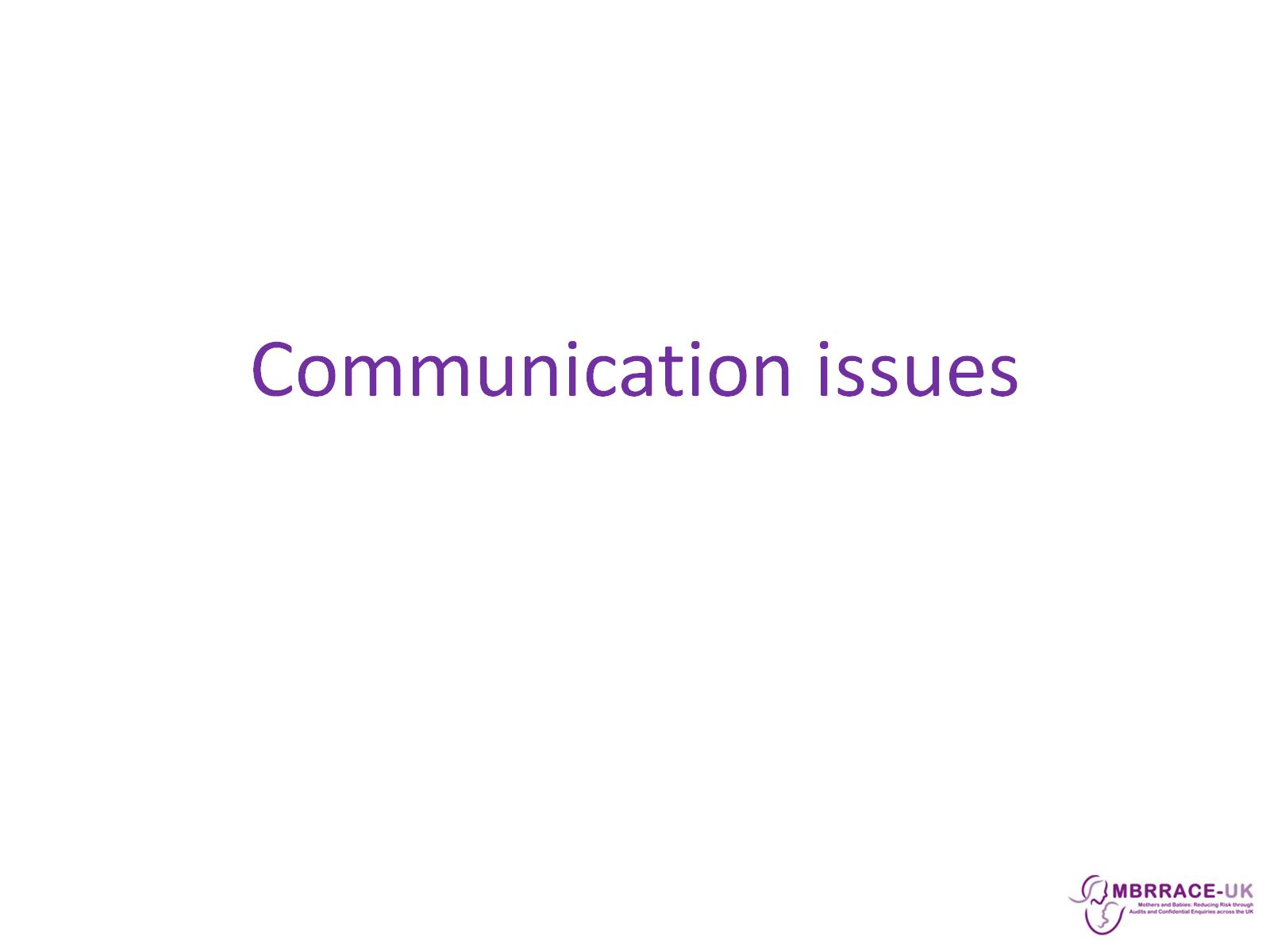 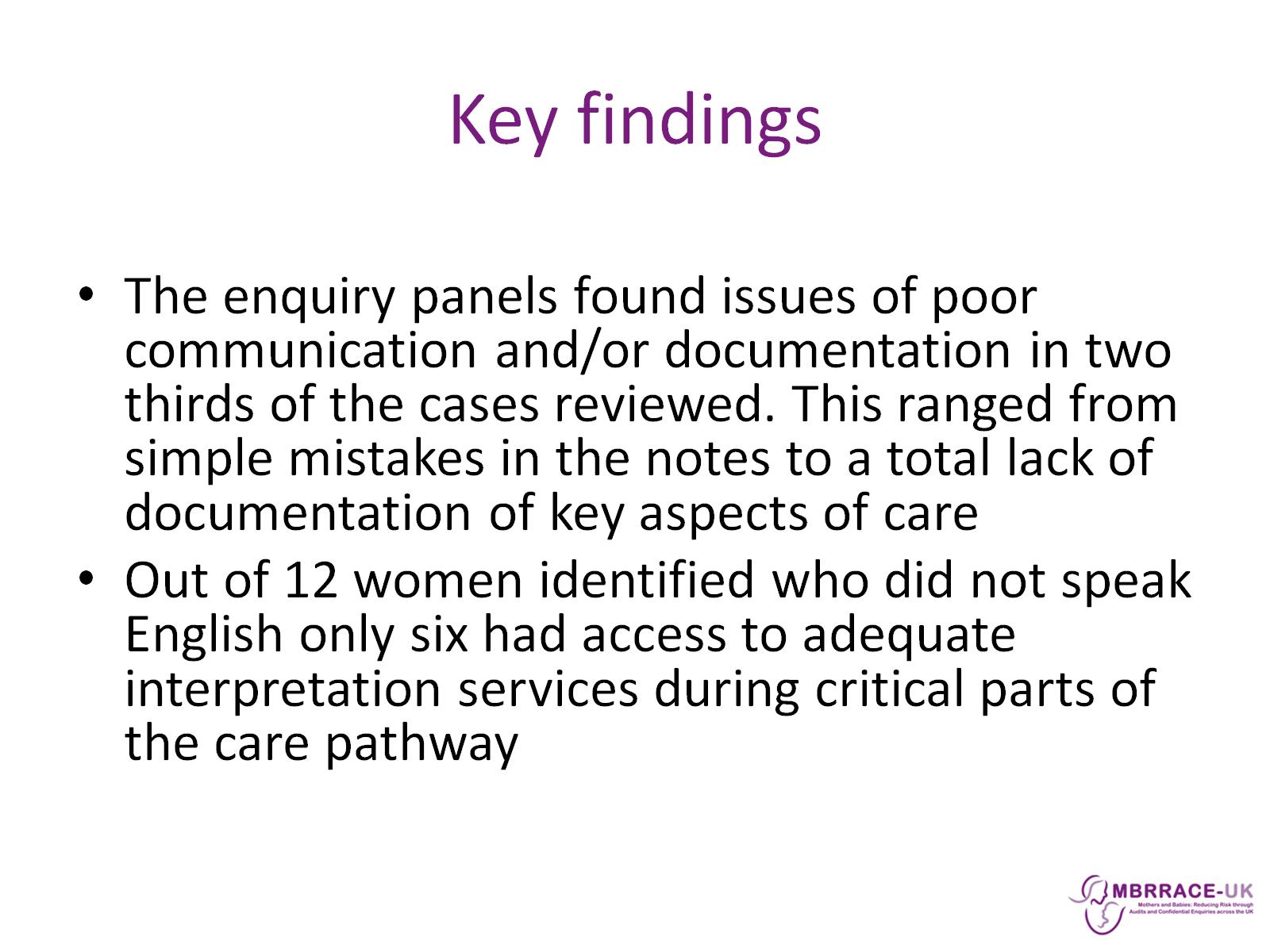 Key findings
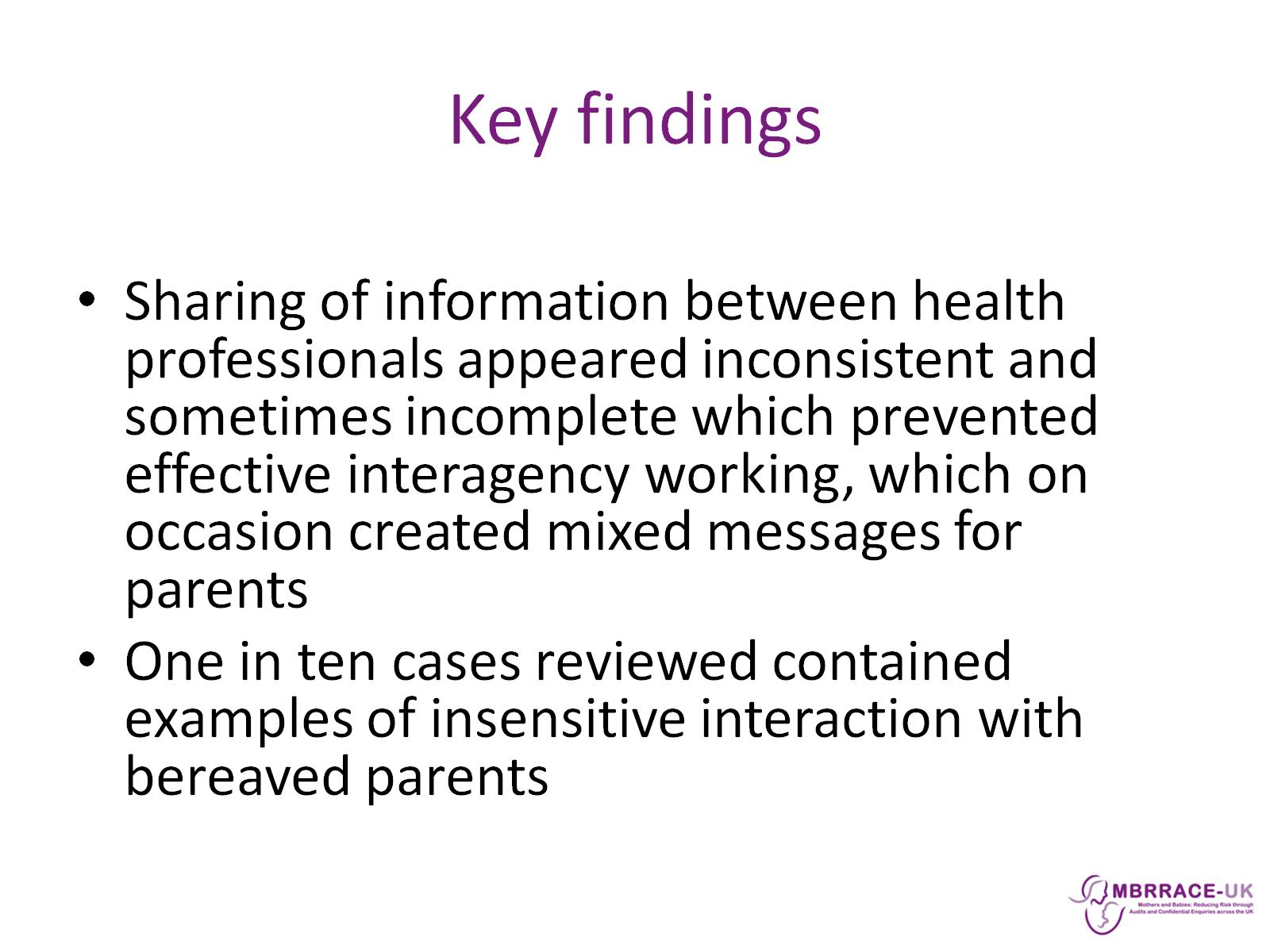 Key findings
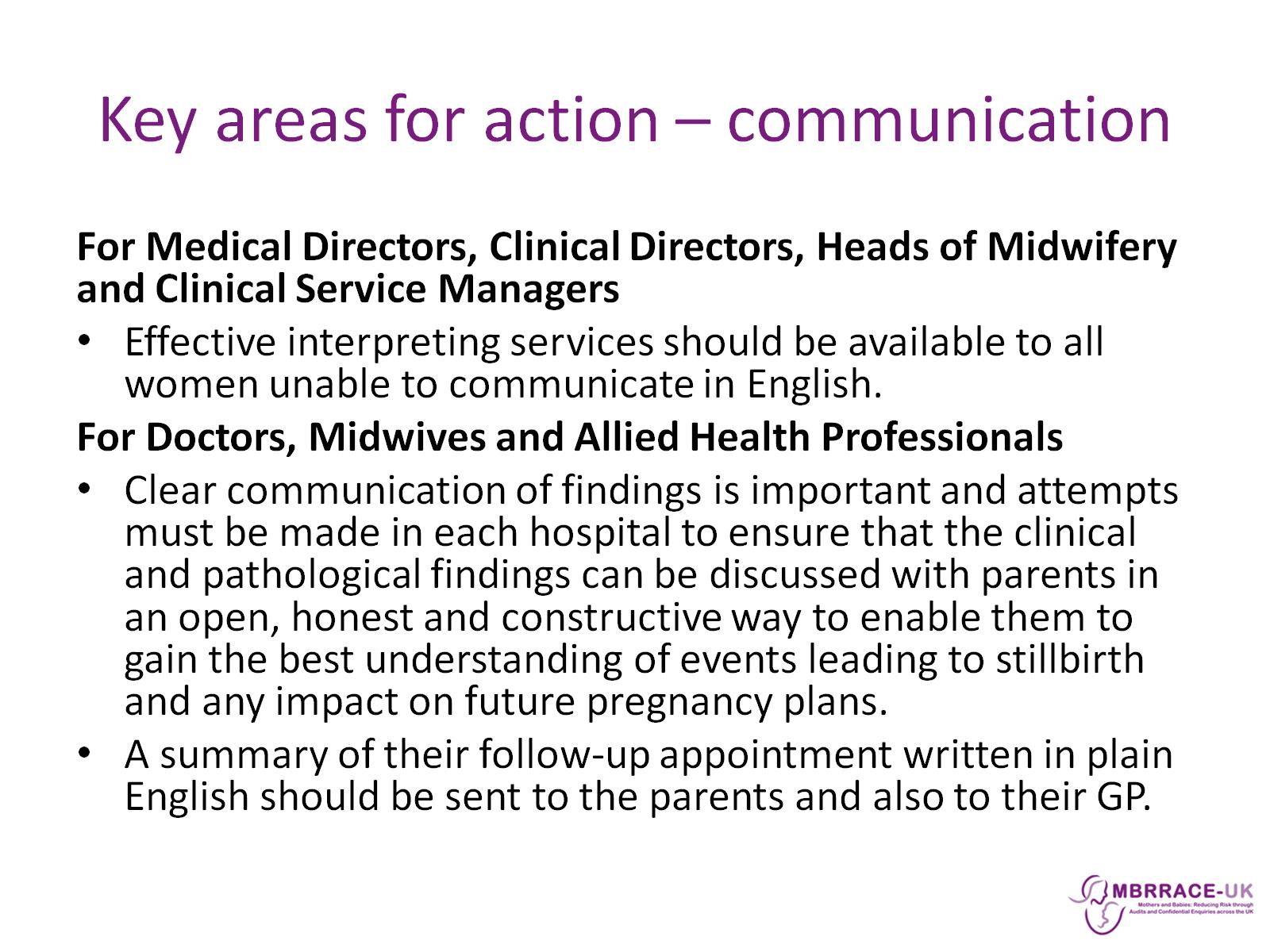 Key areas for action – communication
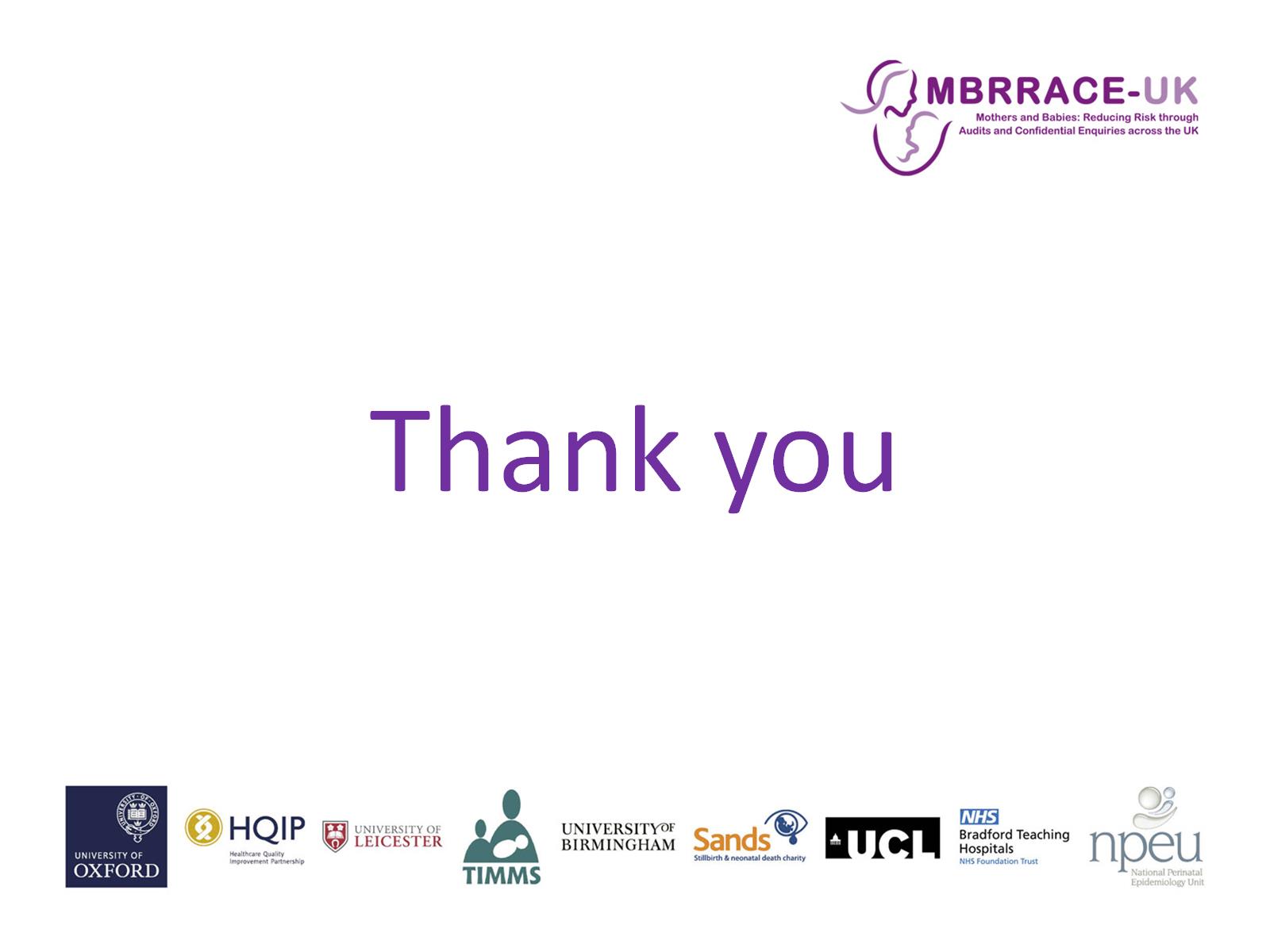